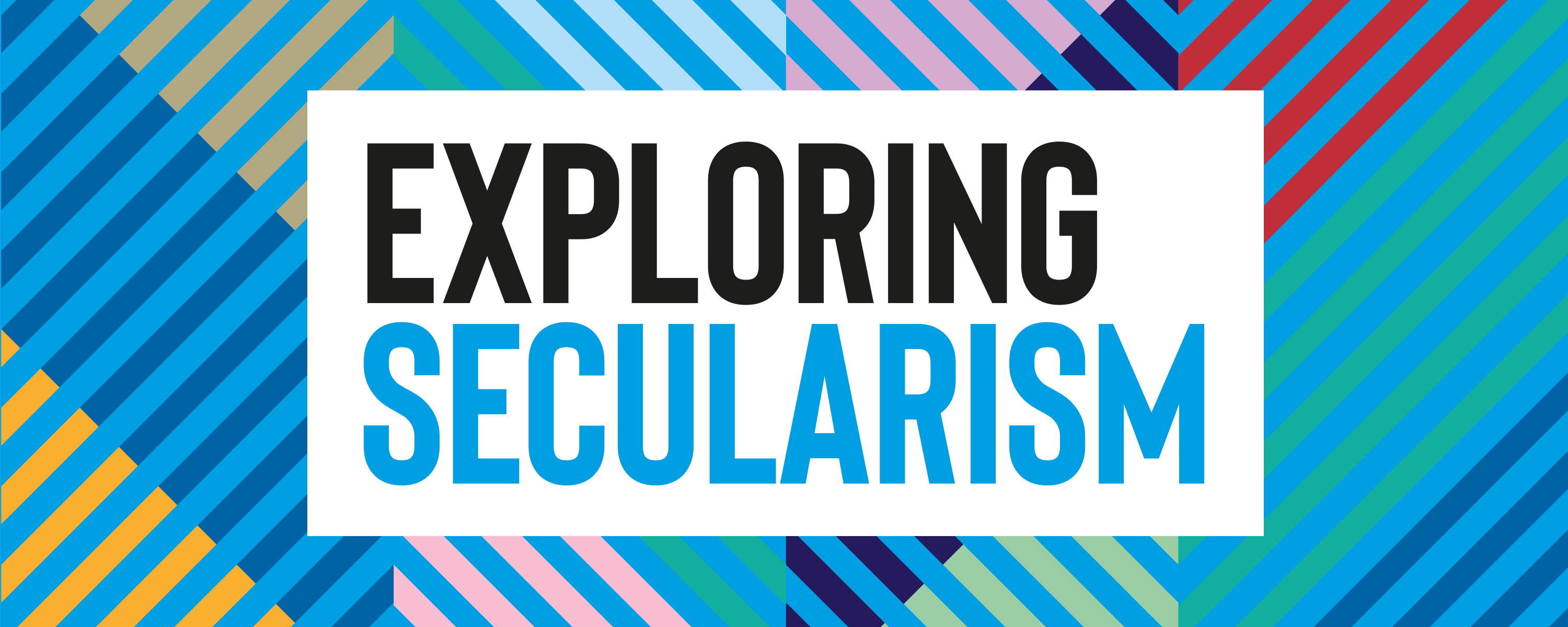 How do secularists think about religion?
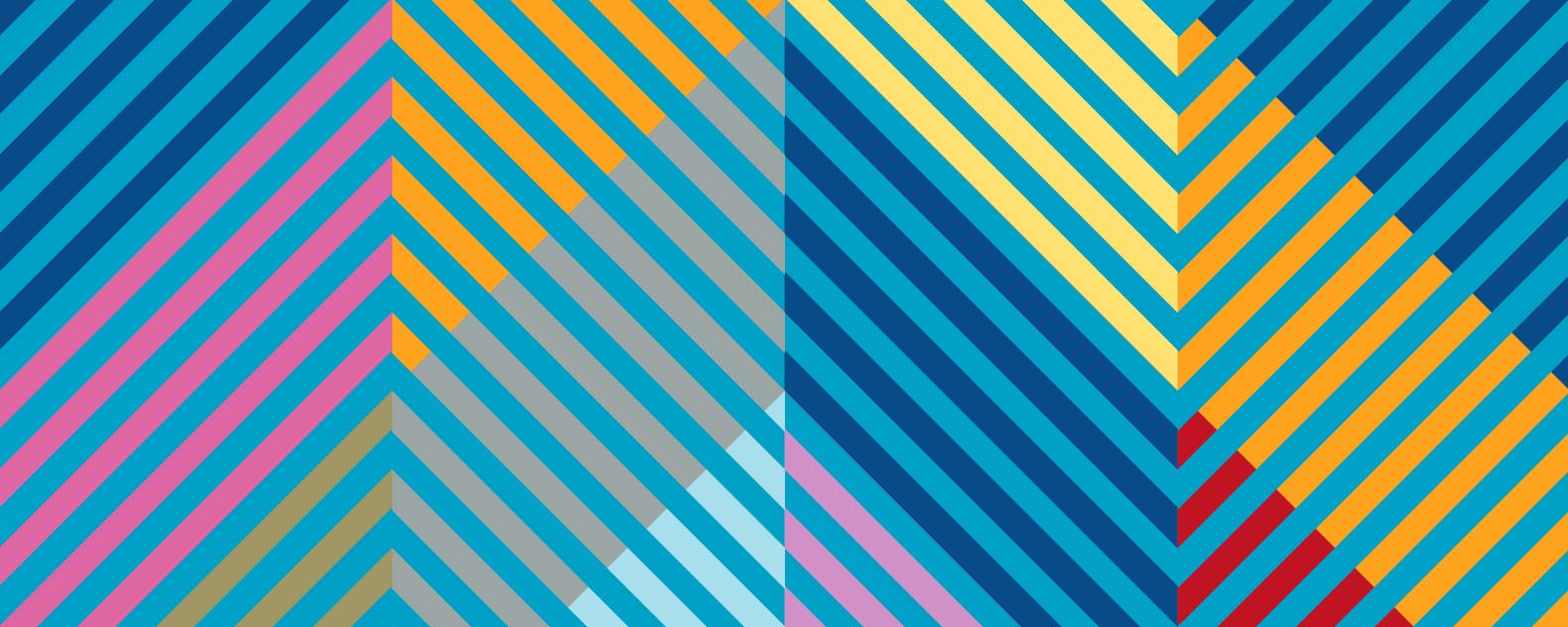 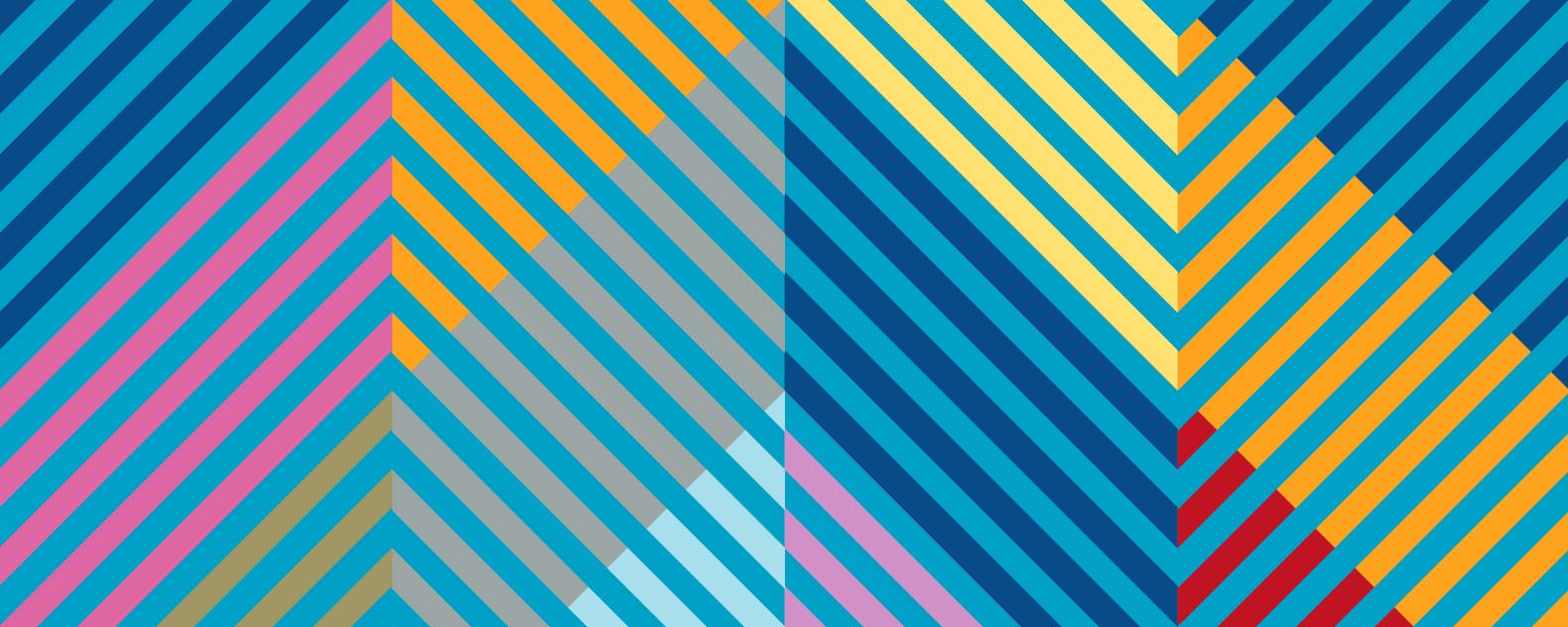 What is secularism?
‘Secularism refers to a range of different ideas and practices which seek to balance freedom of and from religion with other rights.’
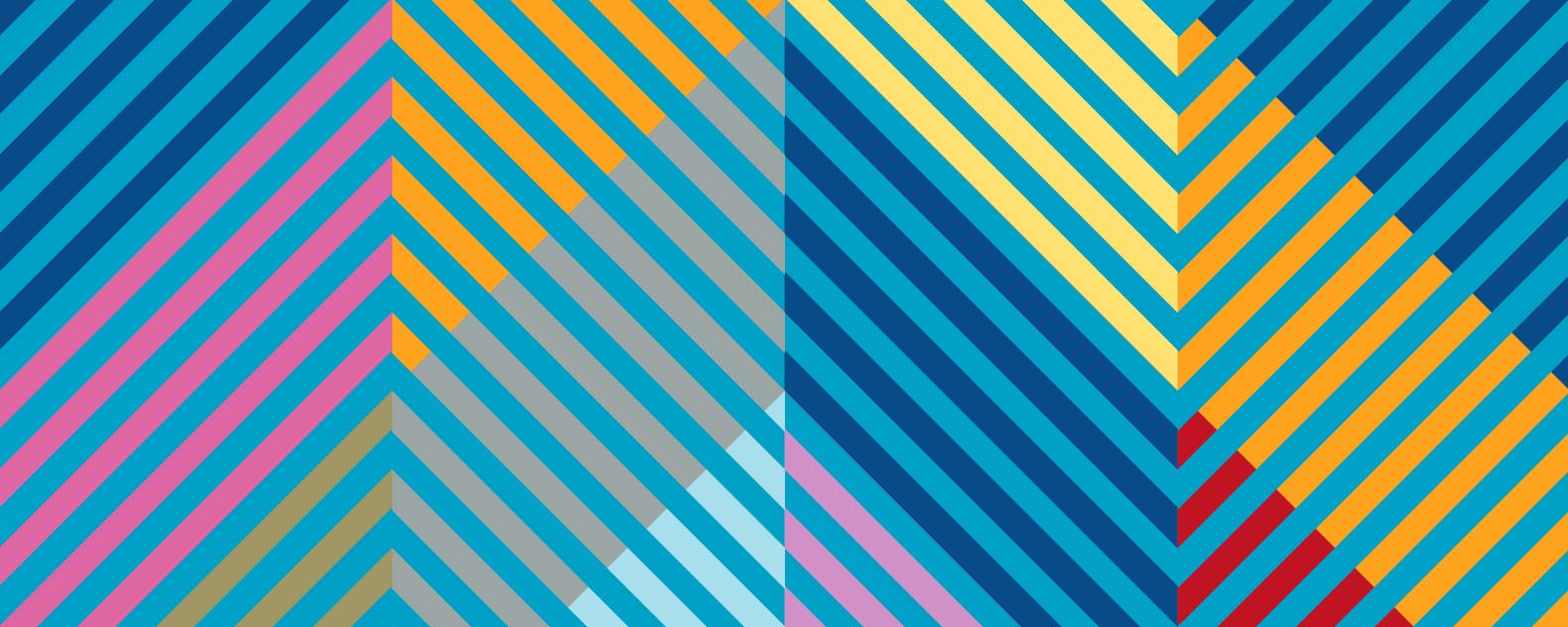 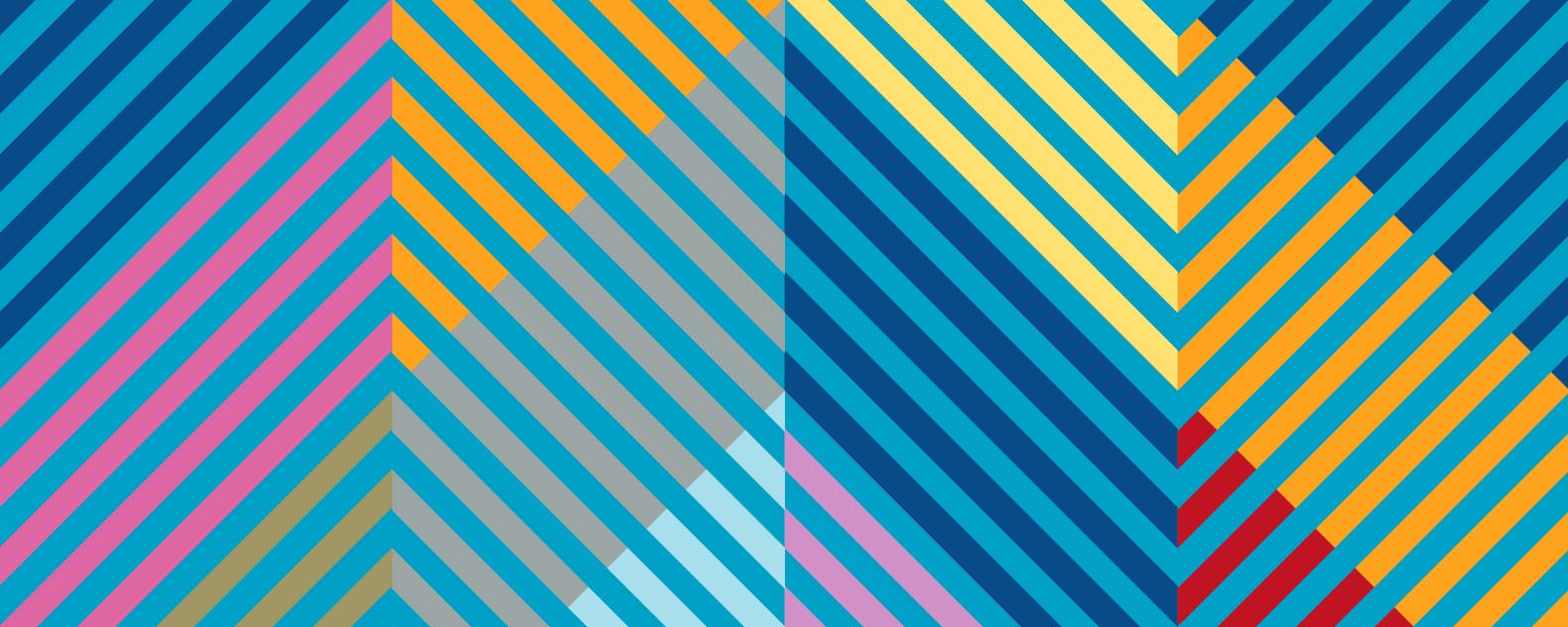 3 Secular Principles
1. Separation of religious institutions from state institutions and a public sphere where religion may participate, but not dominate.  
 
2. Freedom to practise your faith or beliefs without harming others, or to change it or not have one, according to your conscience.  
 
3. Equality, so that your religious beliefs or lack of them doesn’t put others at an advantage or a disadvantage.
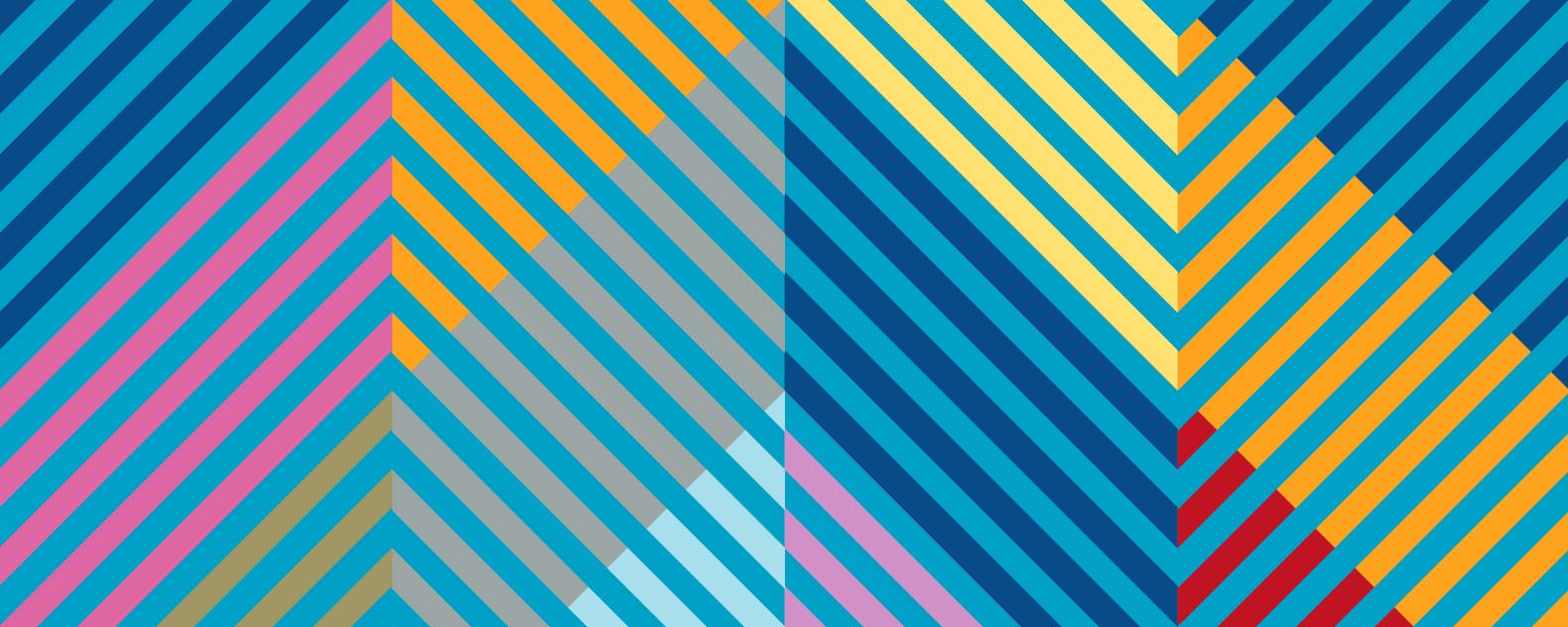 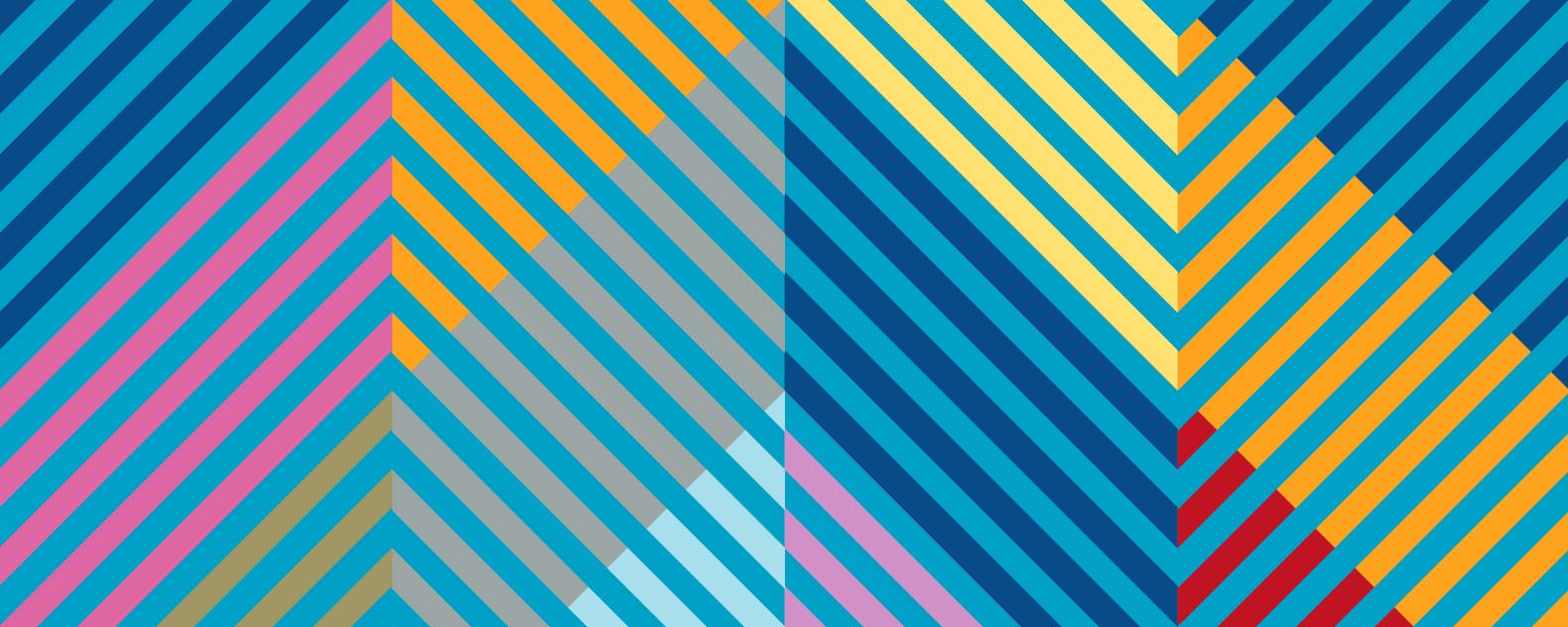 Introduction
The town of Bradlaughton has several major religious groups. 
Residents generally get on well together, but in the past, there has been conflict with some in the various groups wanting the town run according to their religious views. The town council want everyone to be able to live, work and participate in Bradlaughton without anyone’s religion being imposed or restricted.
There are three contentious issues on the agenda of tonight’s meeting involving religion and the town. Each of the votes have been tied 3 vs 3. You have been asked to cast the deciding votes. 
Listen to the arguments of your fellow councillors, decide if they are secularist or not, which you agree with, and how you’ll vote.
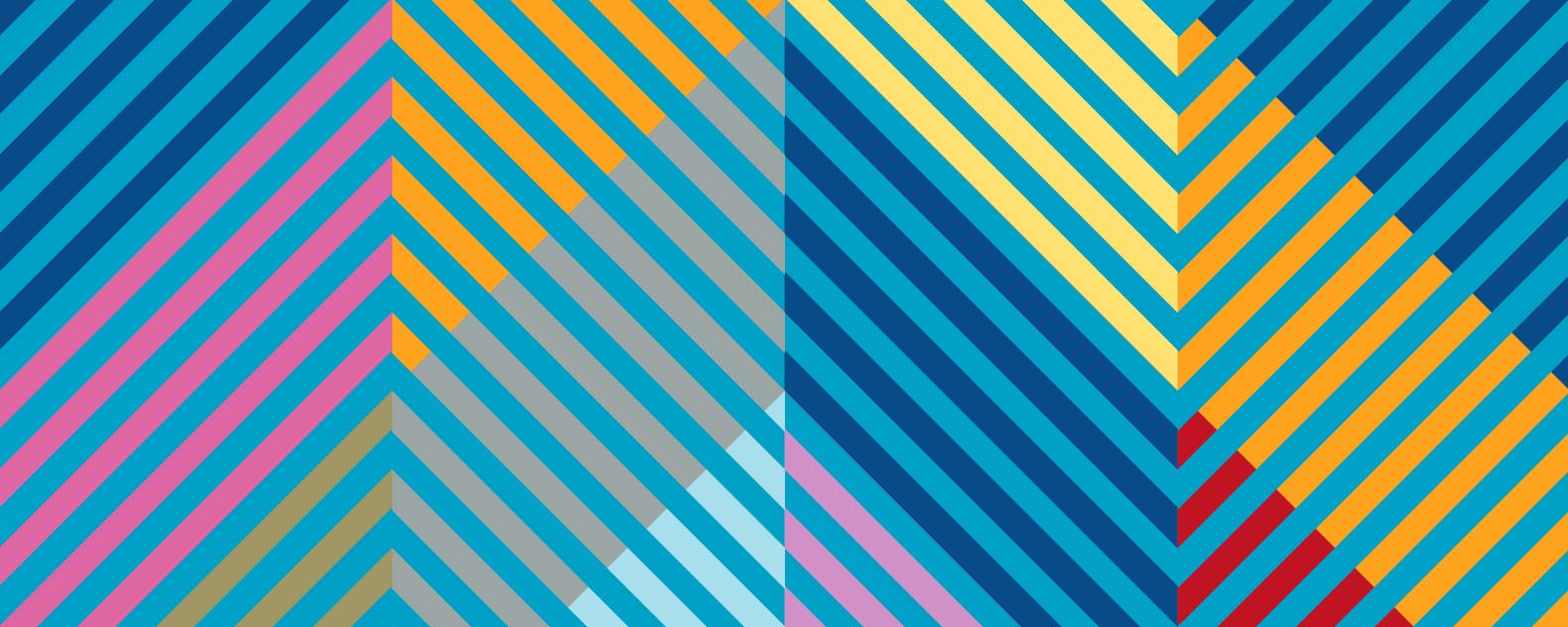 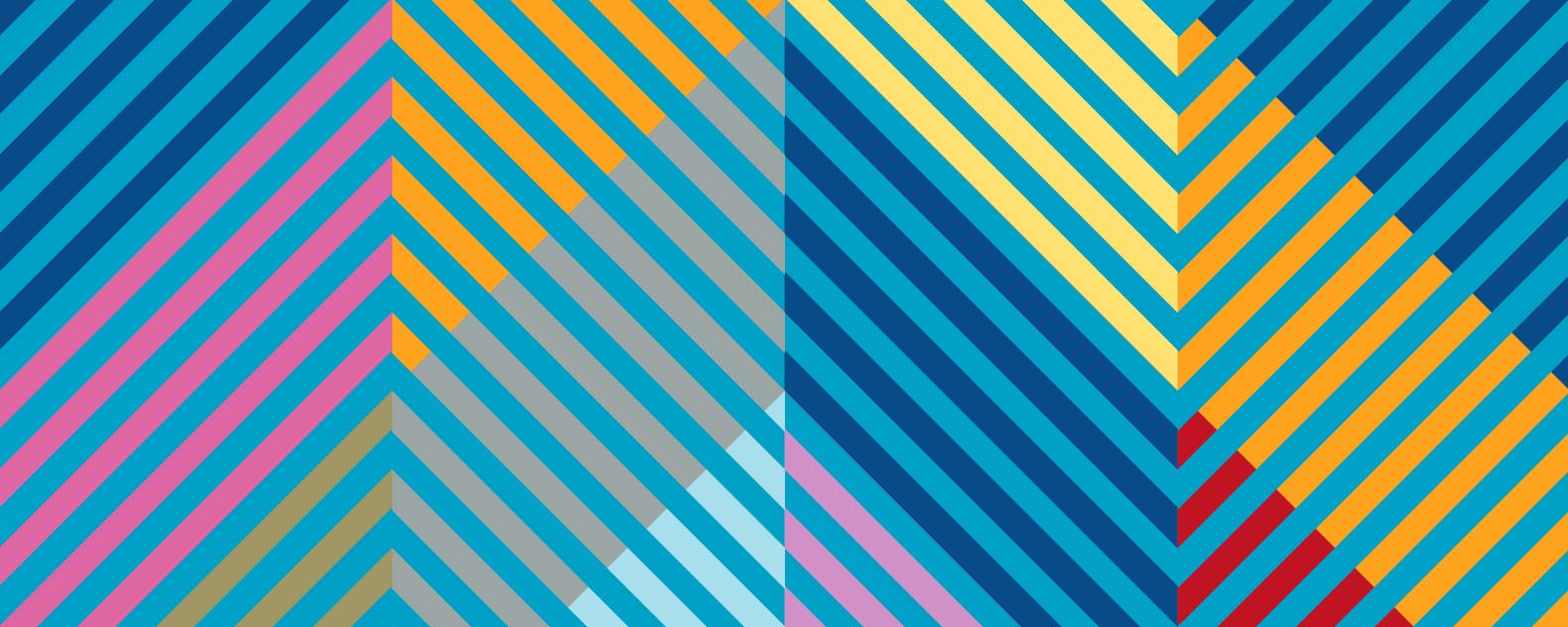 Issue 1 – Religious Dress
The Church of Eternal Comfort has a large number of followers in Bradlaughton. 
They believe their gods want everyone to wear purple onesies and have led a long campaign to implement a change to the law – to make everyone wear a purple onesie on every day of the week. They have produced a report arguing for the comfort, medical and mental health benefits of the proposed change to their preferred religious dress. 

The vote is yes to enforce onesie wearing or no to allow the townspeople to continue wearing whatever they want.
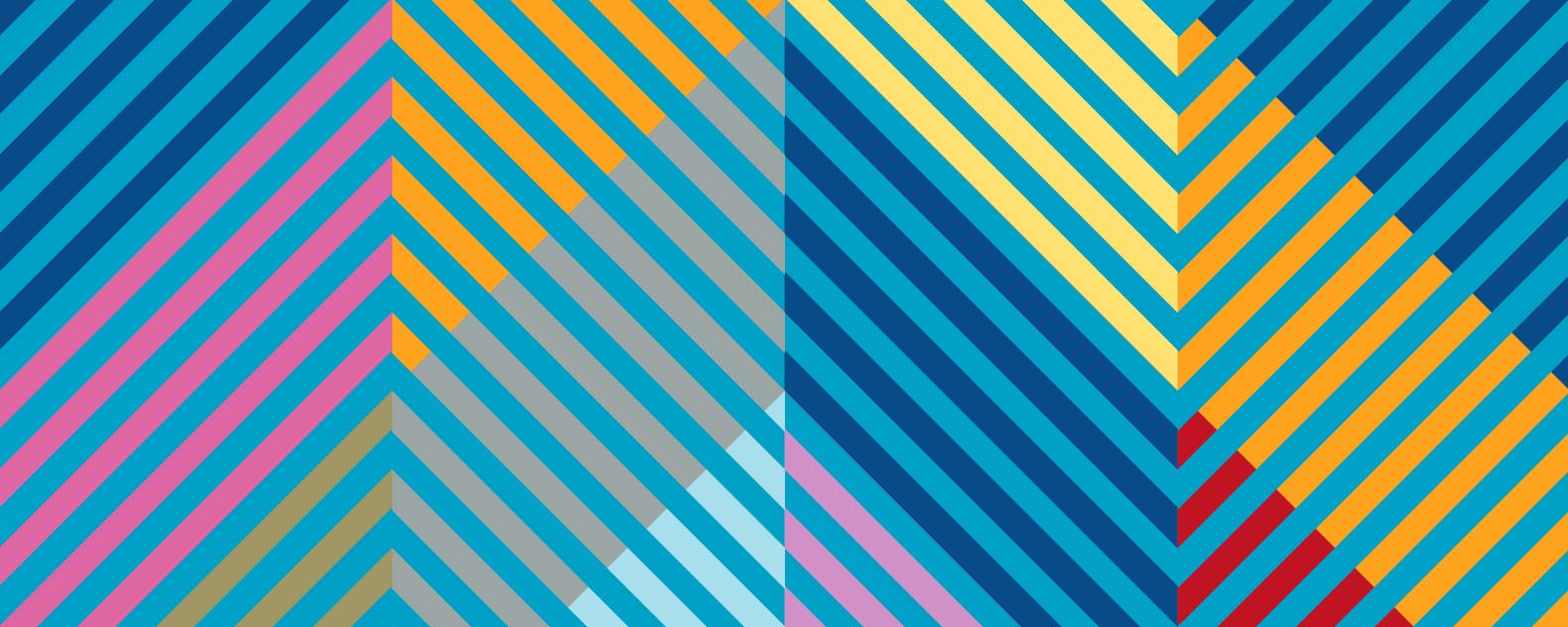 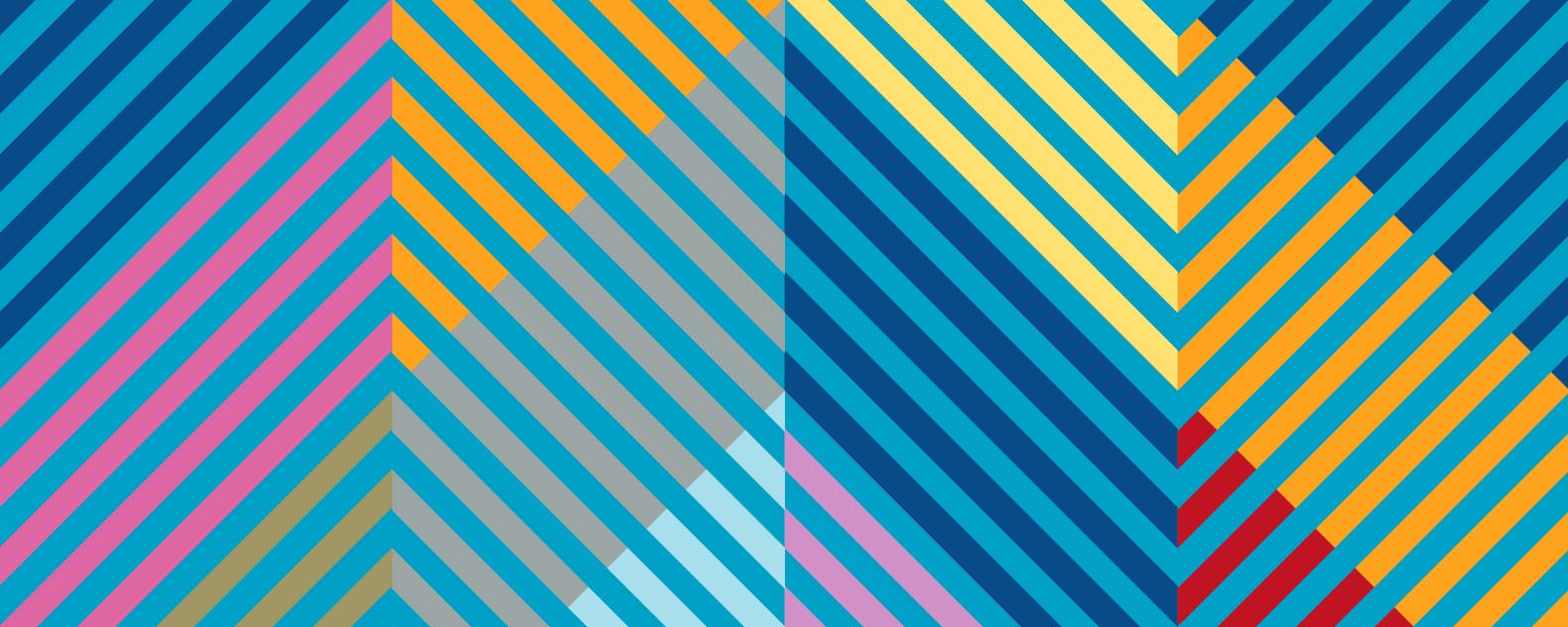 Issue 1 – Councillor's Viewpoints
Councillor Scarlet (votes yes): “I am not a member of the Church of Eternal Comfort, but the Church have been involved in our town for a long time, they are the largest religious group in Bradlaughton and are very active in charity activities. It would be undemocratic not to implement the new Purple Onesie legislation.
Councillor Mustard (votes yes): “I don’t have much time for the Church of Eternal Comfort, but this argument isn’t about their religious beliefs. The report we’ve heard about doesn’t make any purely religious arguments. It is concerned with comfort and health and makes a secular argument for change to onesie-wearing for all
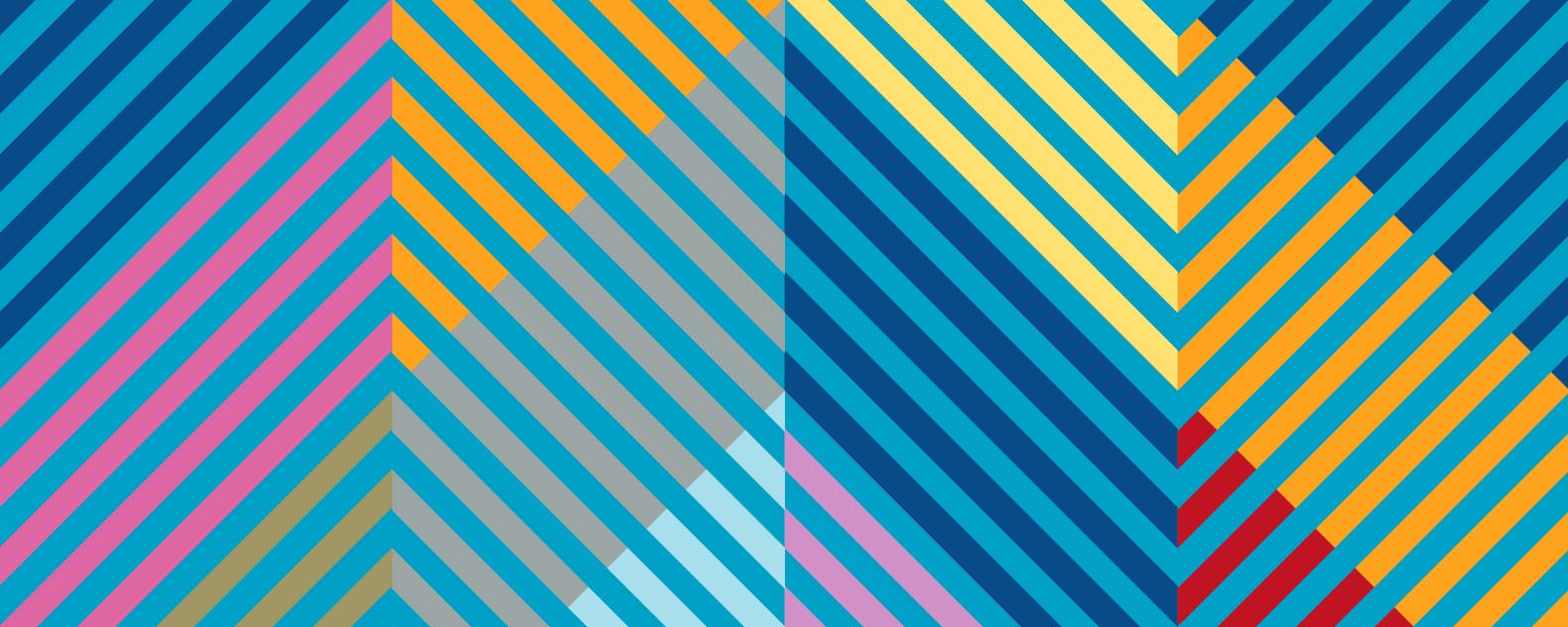 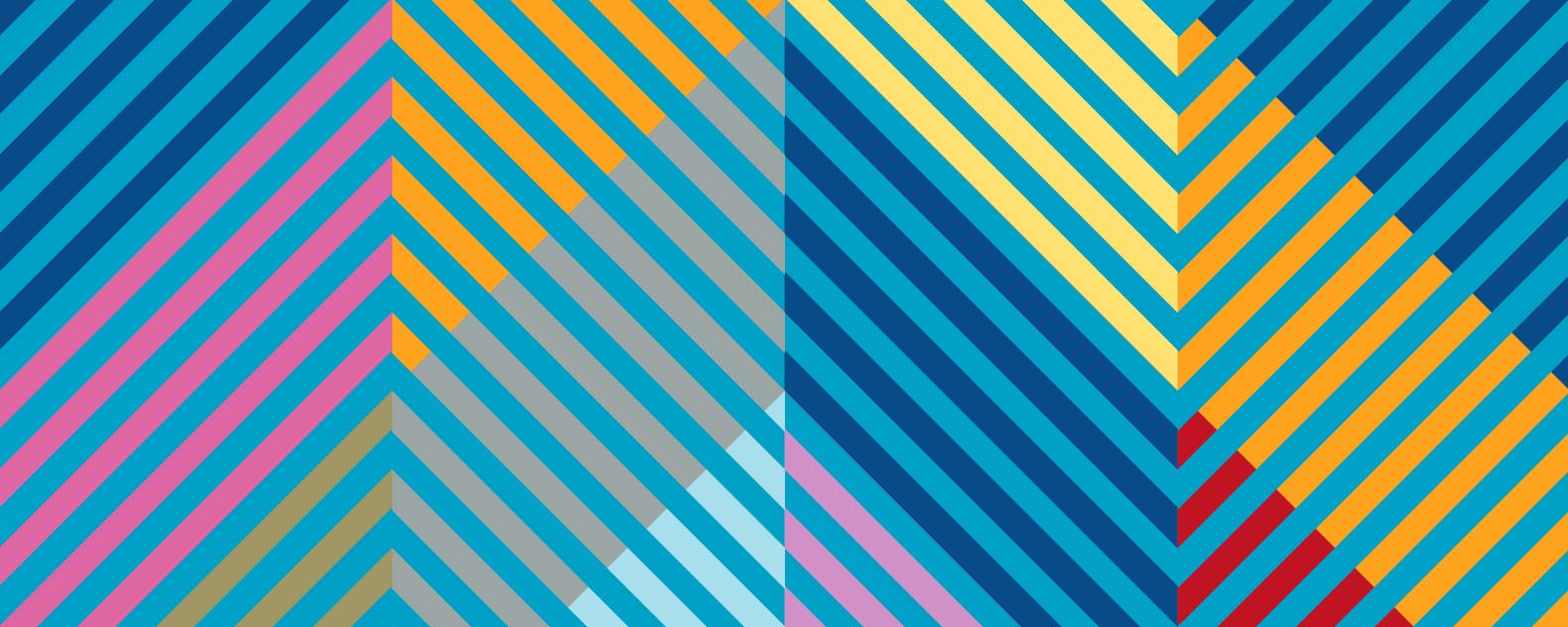 Issue 1 – Councillor's Viewpoints
Councillor White (votes yes): “I am a long-standing member of the Church of Eternal Comfort. To say that we shouldn’t wear what God intended us to wear is an attack on our religious freedom. As our prophet clearly said, ‘sinners never wear the onesie of purple, but the righteous wear the onesie each and every day’. Do not force us into sin.”
Councillor Green (votes no): “I have tried to set my membership of the Church of Eternal Comfort aside, though it does inform my morality. I feel it is wrong to force my beliefs on others without a good reason. The prophet’s words on purple onesie wearing are open to interpretation and could be speaking of a metaphorical every day wearing. In any case I don’t think it is the town council’s job to legislate against sin.”
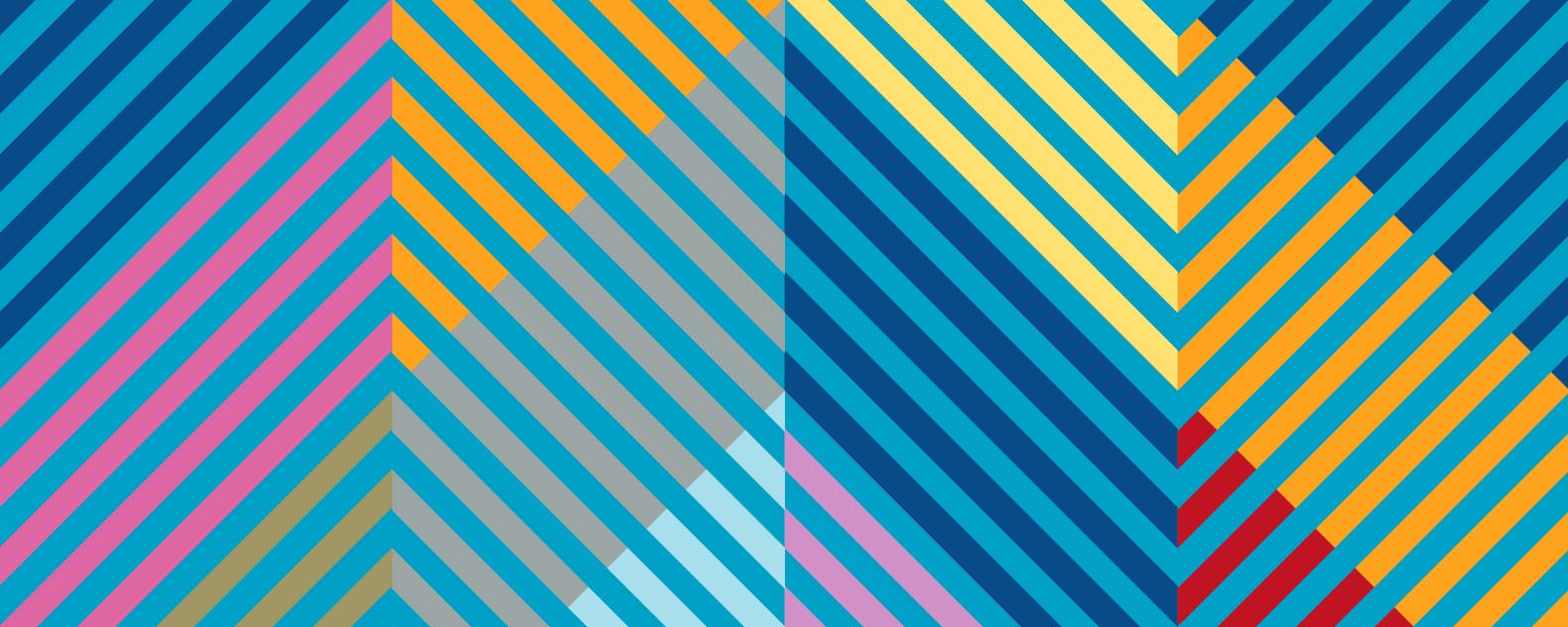 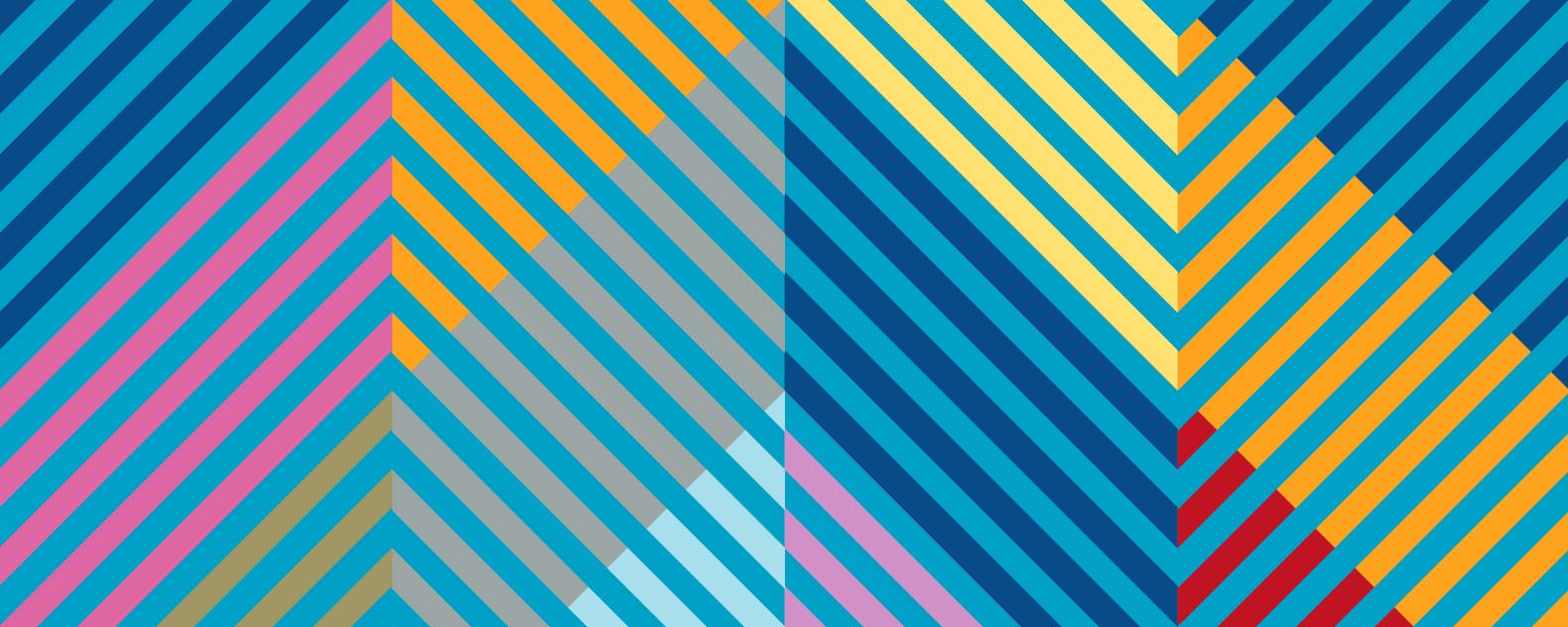 Issue 1 – Councillor's Viewpoints
Councillor Peacock (votes no): “I take issue with the report really being a religiously neutral argument. Although it tries dressing up the arguments for enforced onesie wearing in language about comfort and health, the underlying arguments are all basically religious. Investigators not coming from a religious perspective agree that prescribed onesie wearing for a pluralist town like Bradlaughton is against human rights.” 
Councillor Plum (votes no): “The reason we shouldn’t enforce purple onesie wearing is because it is supported by the Church of Eternal Comfort, whose religion was started by the criminal Unitard Mankini when he was caught producing fake designer clothing. Obviously, we shouldn’t change the law on this basis – anyway, purple onesies are a crime against style and good fashion sense.”
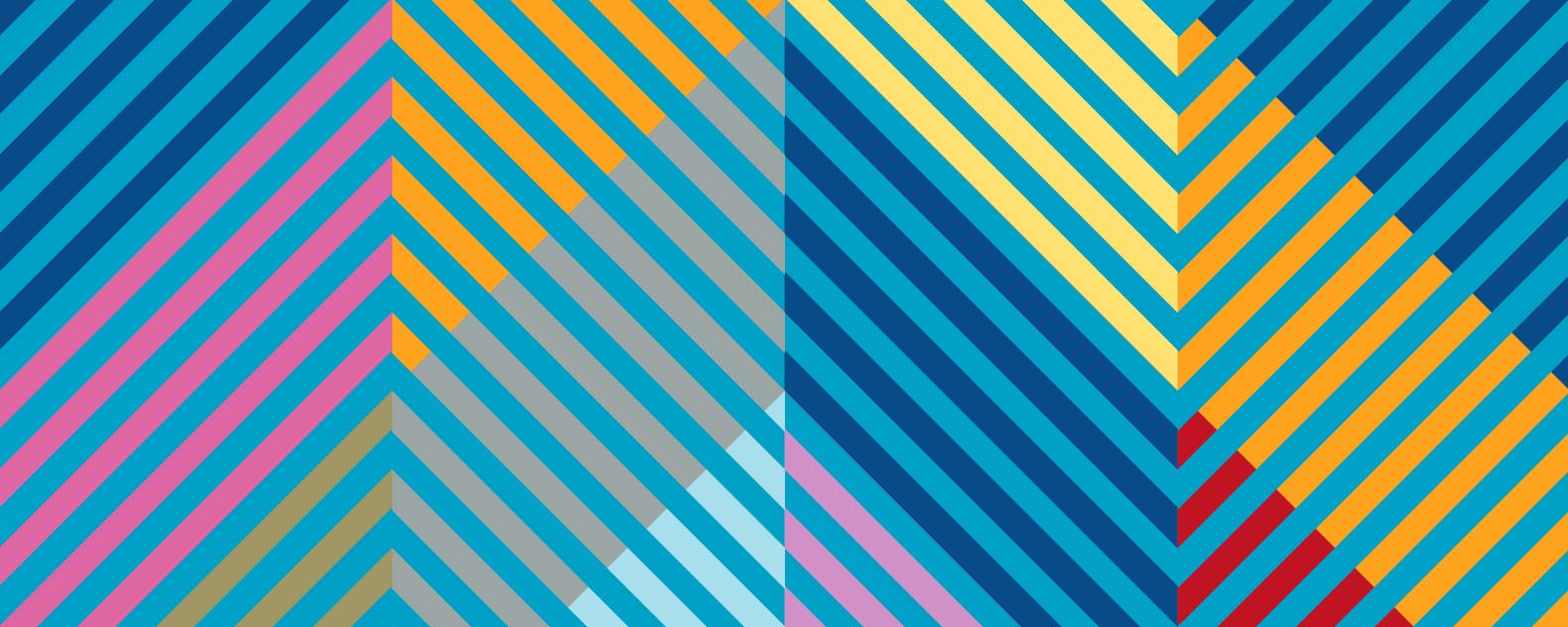 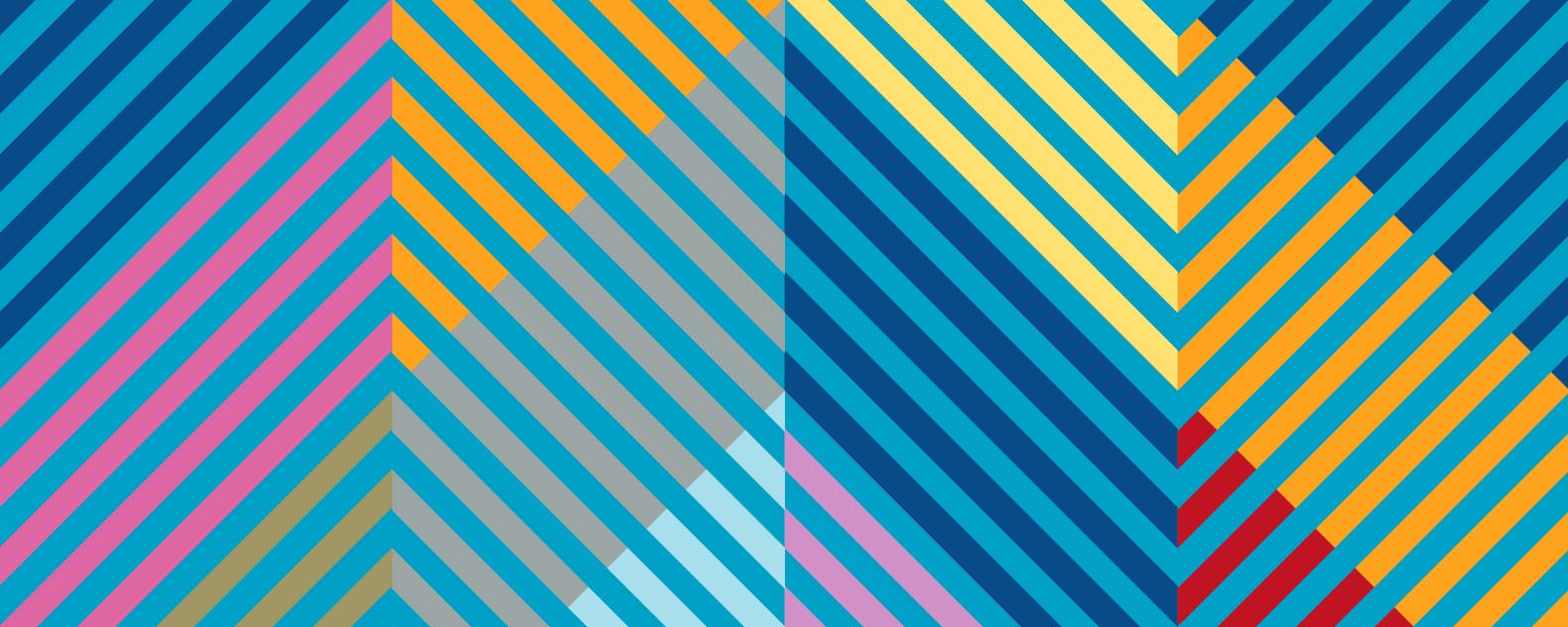 Issue 2 – School teaching
The Temple of Teifi are a small group in the town of Bradlaughton, whose members have a history of being discriminated against. 
One of their theological beliefs is that the moon is made of Teifi cheese and that they will one day travel there to share the bounty among all humankind. For both observing and non-observing members of the Temple, Teifi cheese has an important role in social gatherings and ceremonies. Representatives of the Temple have argued for the “Teifi Theory” to be taught alongside the theory that the moon is made of rock in science classes.

Vote yes to teach this alternative theory or vote no to keep things as they are.
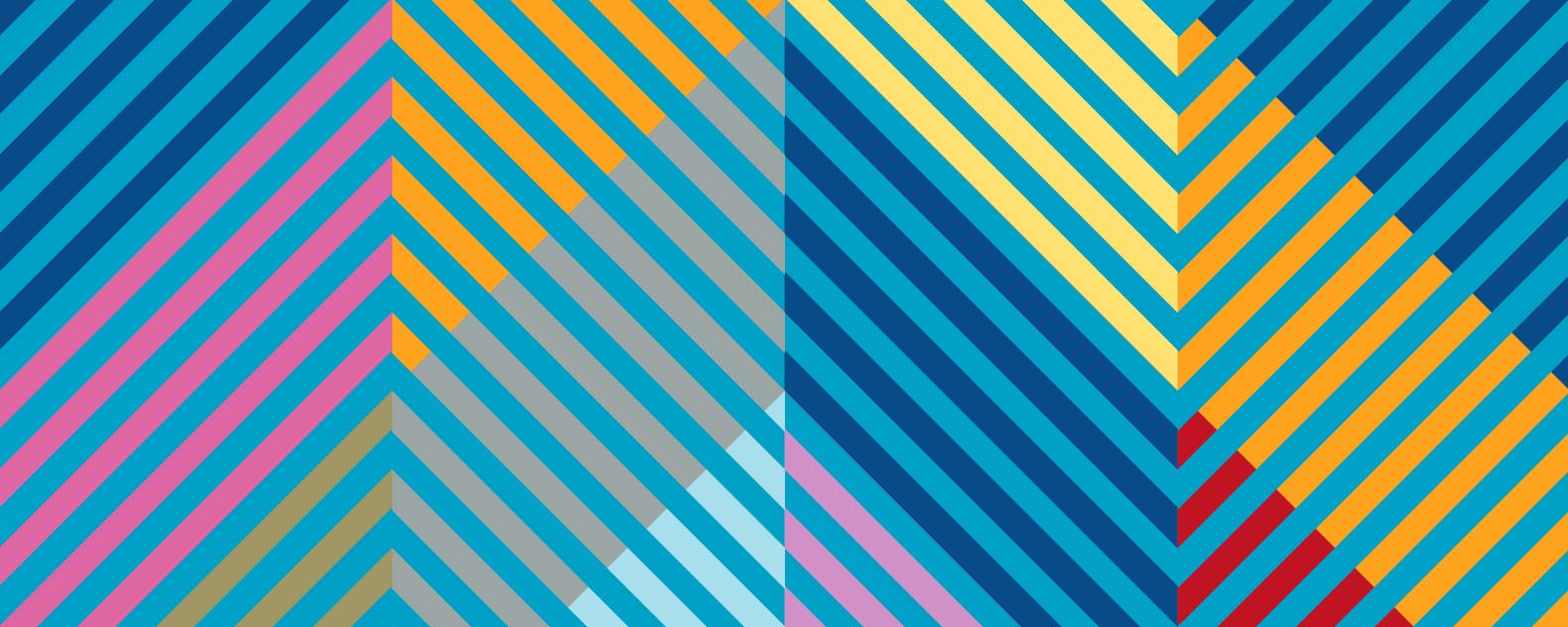 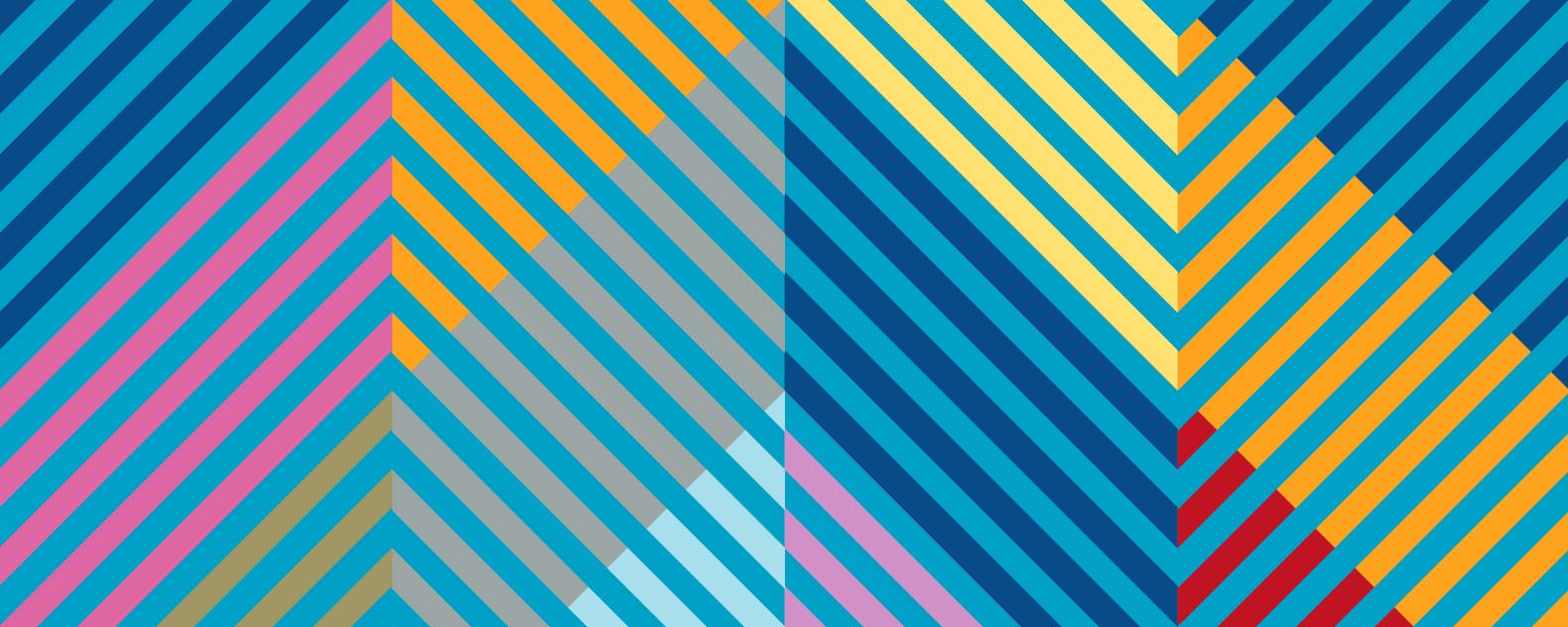 Issue 2 – Councillor’s Viewpoints
Councillor Scarlet (votes yes): “The Temple of Teifi is a marginalised group; we shouldn’t be further marginalising them by unfairly excluding their theory of the moon from science classes. To exclude their belief simply because it is religious is to privilege the majority’s view of what should and should not be taught.” 

Councillor Mustard (votes yes): “As a member of the Temple of Teifi’s science committee I have studied the real scientific evidence on the moon and can indeed confirm it is made of cheese. The atheistic bias towards liking rocks explains their misconstruing the evidence to argue for their theory. Let the students learn both ideas and make up their own minds.”
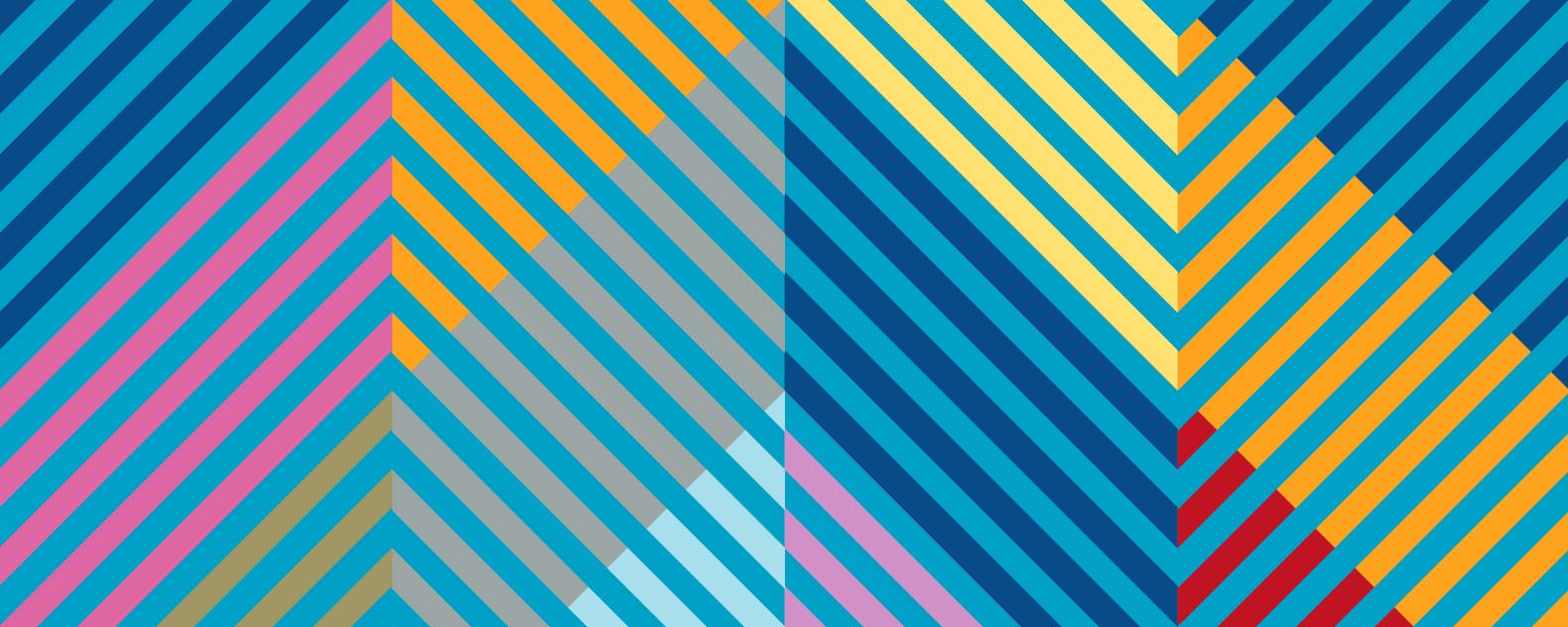 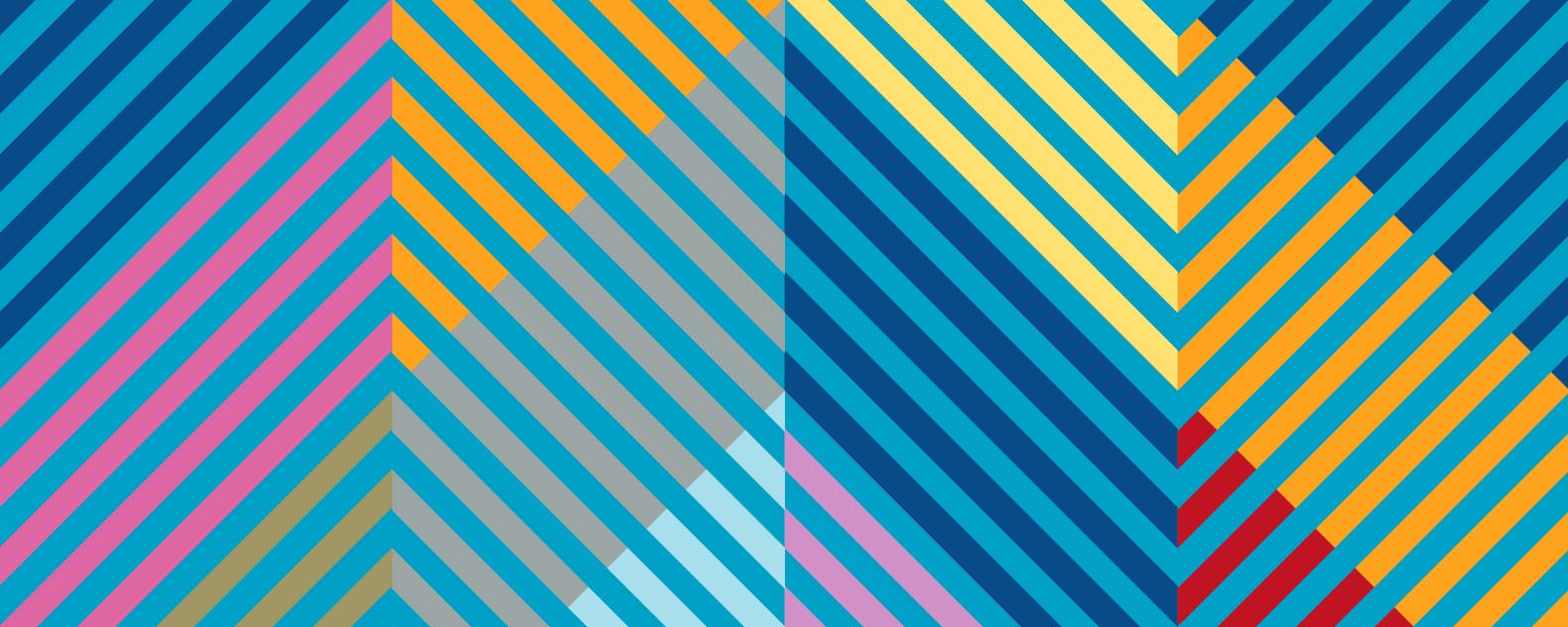 Issue 2 – Councillor’s Viewpoints
Councillor White (votes no): “The Temple of Teifi just want their ridiculous moon theory taught so they can promote their foreign ideology of excessive cheese eating. This will undermine the moral fabric of our town.” 

Councillor Green (votes yes): “The division between science and religion is put up by those that want to drive religion out of society. If we start saying that the Temple can’t have their views taught in schools, then they might be forced out of schools along with everyone else that wants to practise their religion. The moon being made of cheese is true for children from Teifian families.”
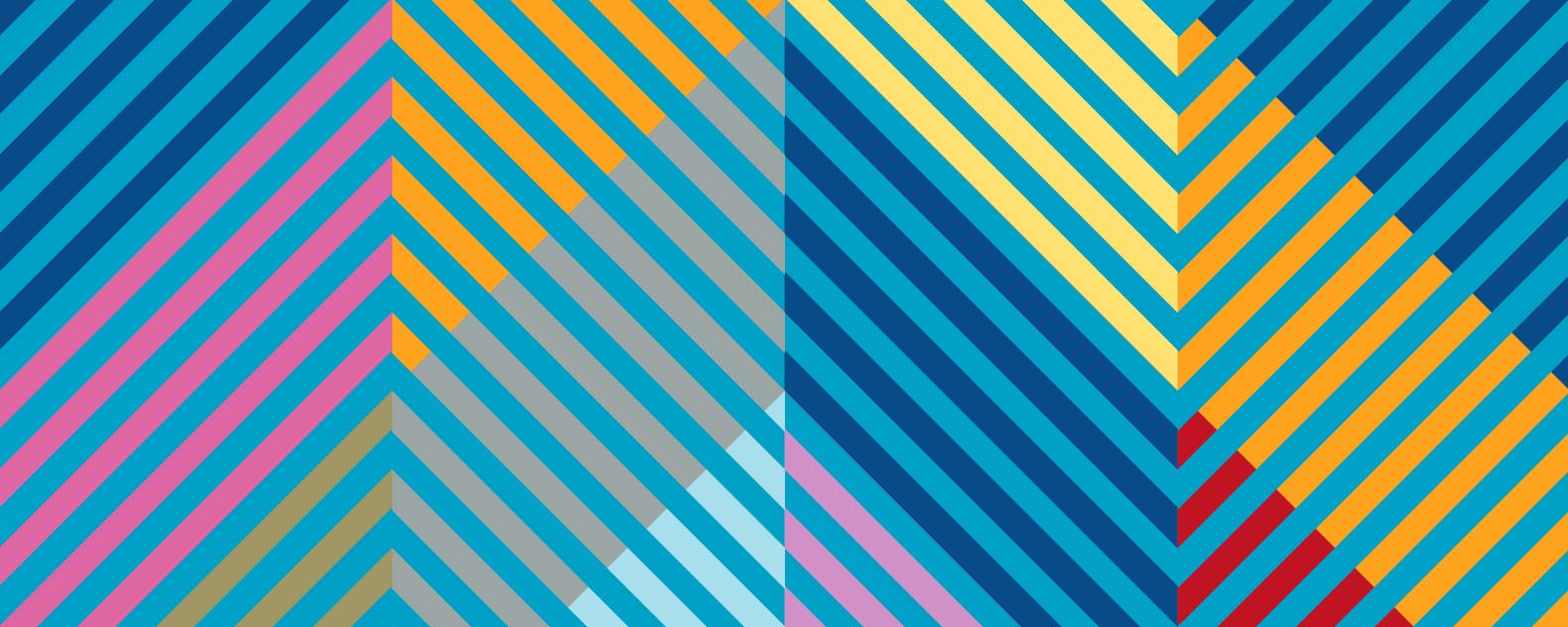 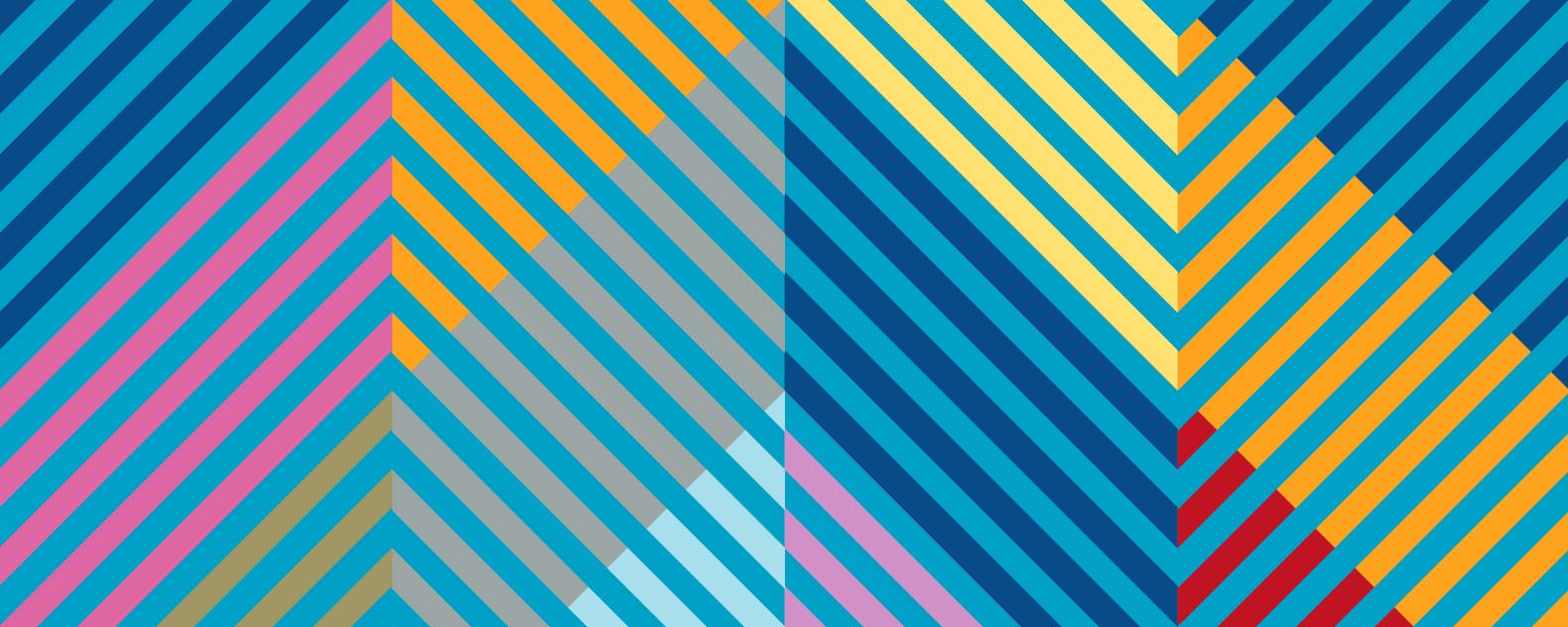 Issue 2 – Councillor’s Viewpoints
Councillor Peacock (votes no): “Many cultures and religious groups have their own myths about how the moon was formed, and it is right that these should be covered in RE lessons, but these are not science and we shouldn’t give in to religious demands for their beliefs to be taught as if they were.” 

Councillor Plum (votes no): “Schools should absolutely not teach anything about the moon being made of cheese as it is clearly false. Furthermore, schools should actively teach how harmful this nonsense is and the Temple of Teifi’s after-school class should be shut down if they continue to promote this cheesy claptrap.”
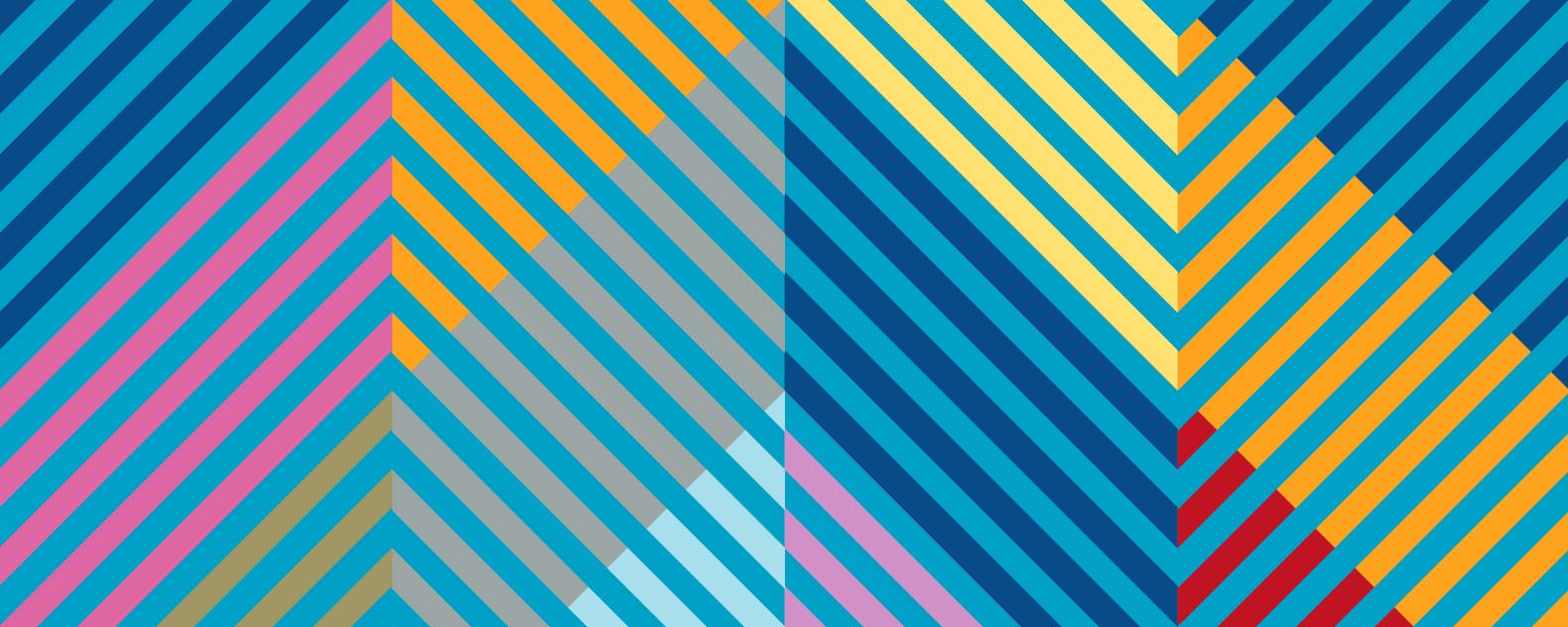 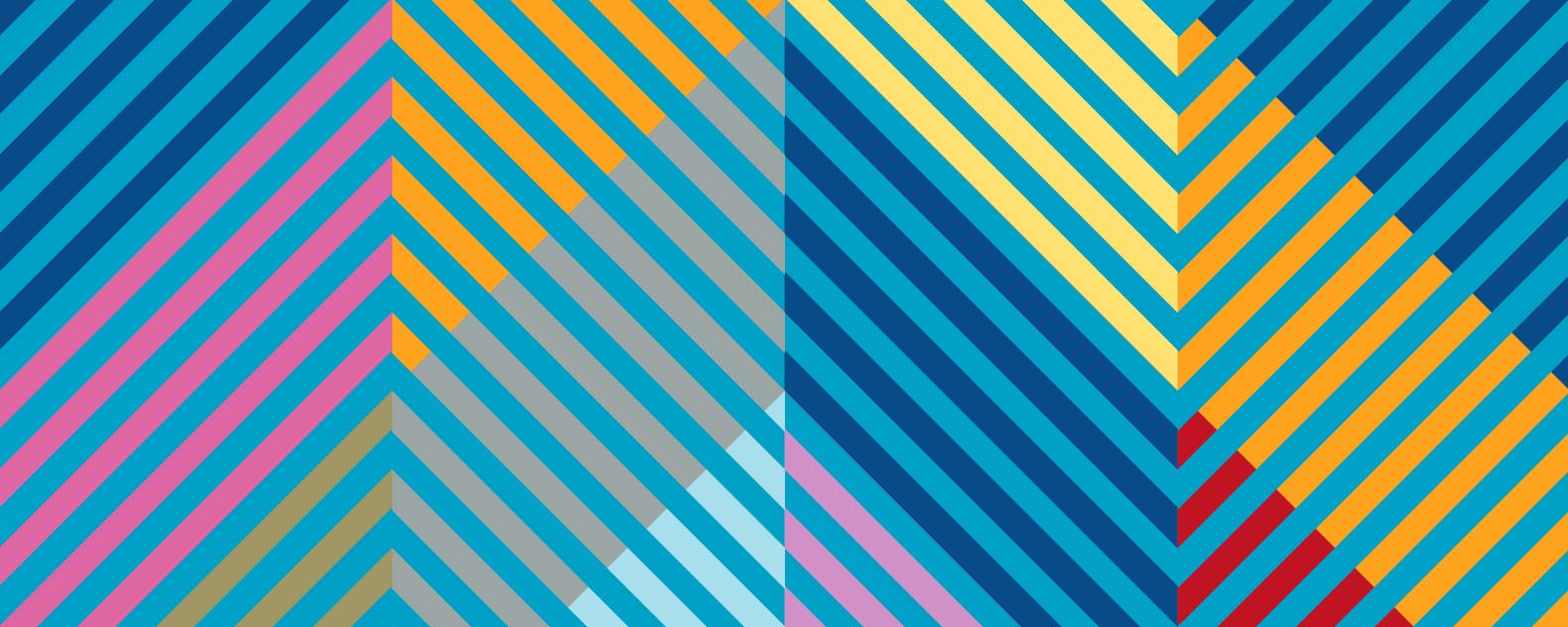 Issue 3 – Birthdays
The Church of Birthdays believes in rebirth and that everyone should celebrate every day as their birthday. 
You can’t enter the church without a birthday hat on and some followers insist on only eating birthday cake. They want to make birthday hats a mandatory part of the school uniform. 
Vote yes to make this change; vote no to oppose it.
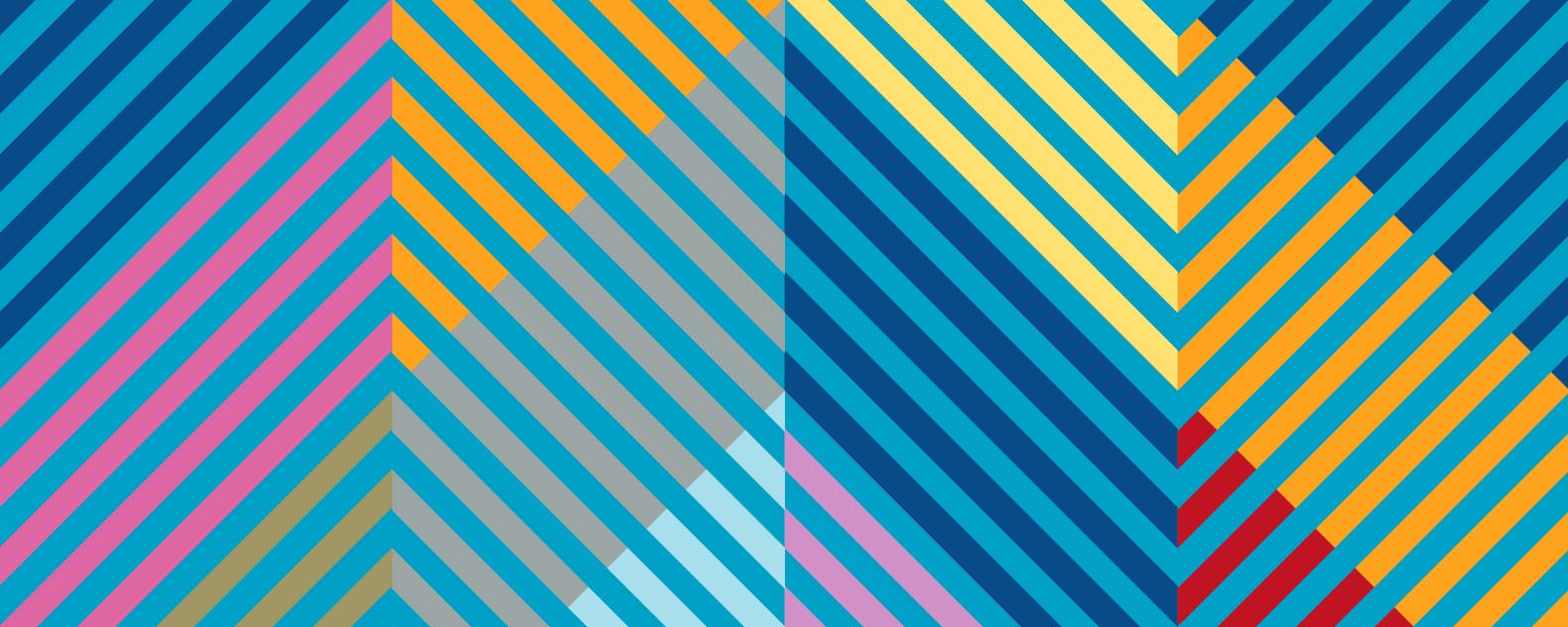 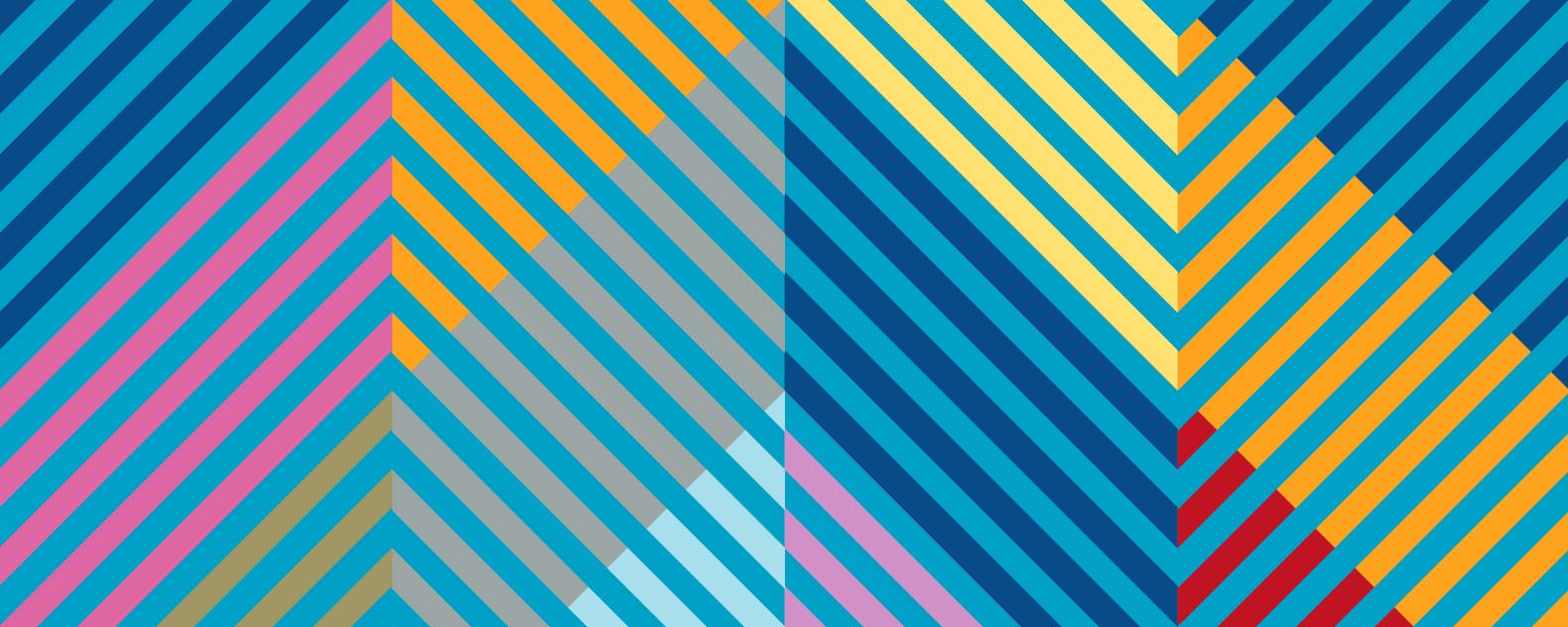 Issue 3 – Councillor’s Viewpoints
Councillor Scarlet (votes no): “I am a member of the Church of Birthdays and practise it in my own way. I don’t need church elders or the town council telling me what to wear to show I am living a moral life according to the teachings of my faith.” 

Councillor Mustard (votes no): “In the Temple of Teifi we celebrate birthdays with cheese on toast. I don’t want another religion being forced on our children. We should ban birthday hats completely from public places.”
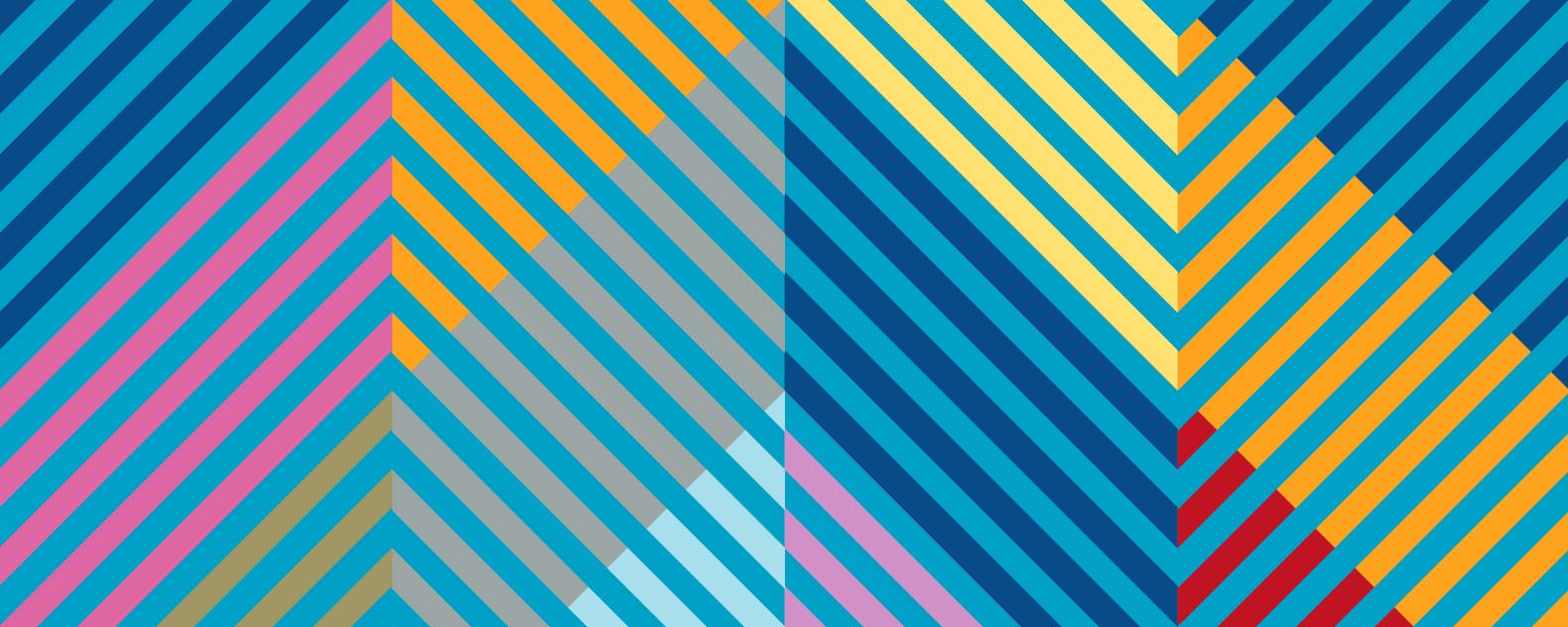 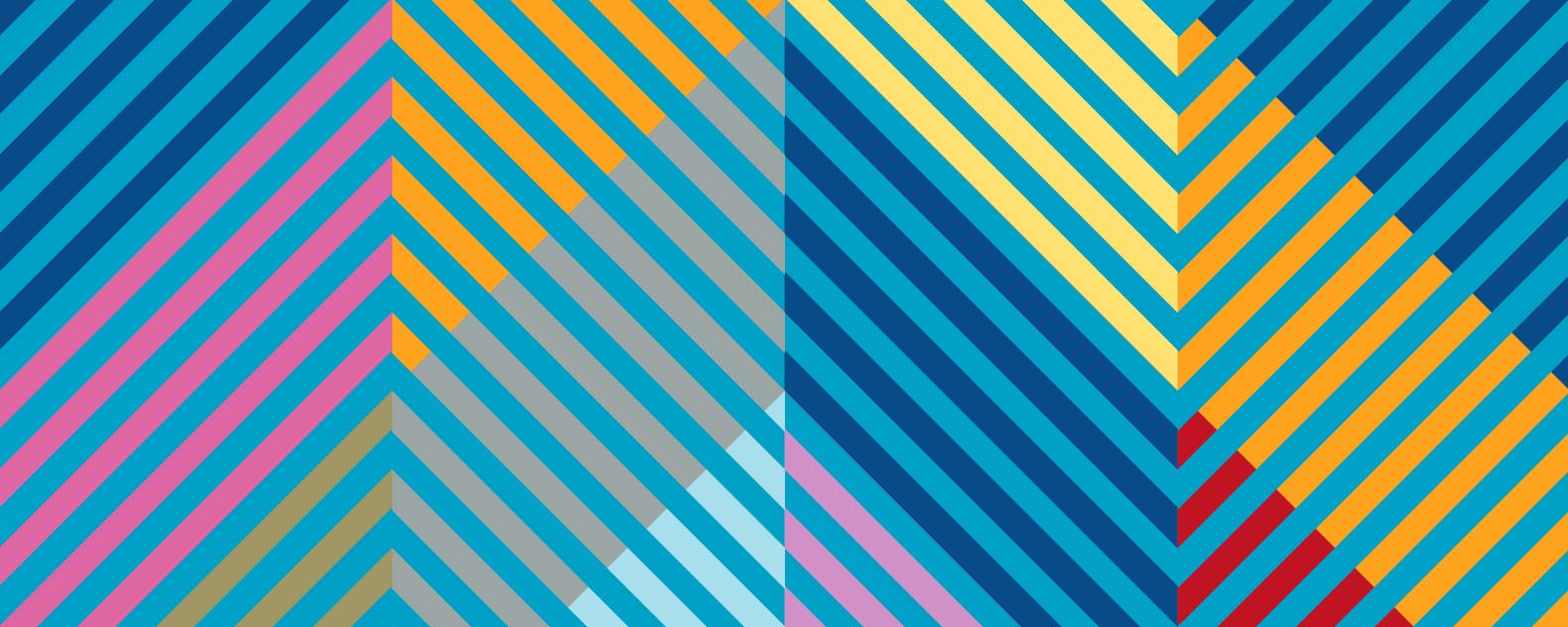 Issue 3 – Councillor’s Viewpoints
Councillor White (votes yes): “Religious freedom means that sometimes accommodations have to be made; as long as these do not burden the running of the school or harm the rights of others then they should be made.” 

Councillor Green (votes no): “I always wear a birthday hat when visiting their church out of respect, but that’s their space where they get to decide the rules. A school needs to be inclusive for everyone with the rules based on common principles.”
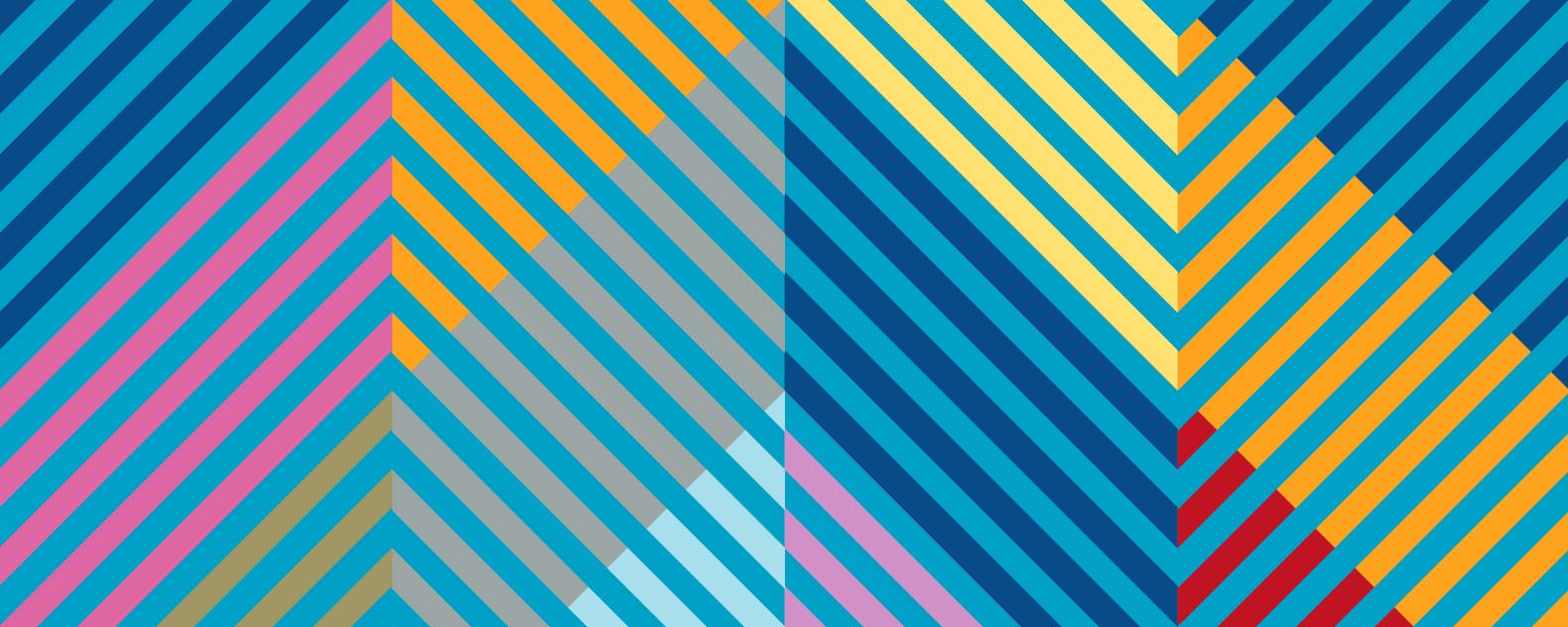 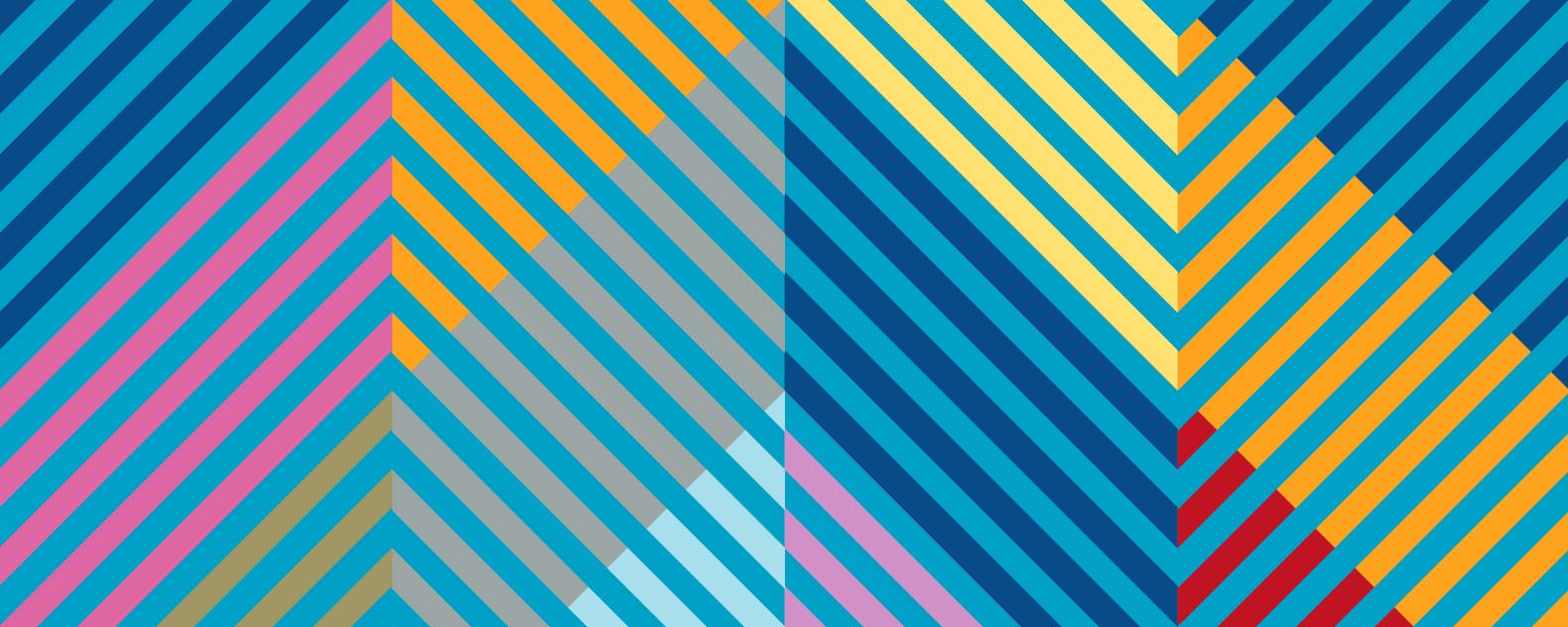 Issue 3 – Councillor’s Viewpoints
Councillor Peacock (votes yes): “No matter your religion or belief, there are good reasons to make birthday hats part of the school uniform that are entirely unrelated to their religious significance.” 

Councillor Plum (votes yes): “I’m not a member of the Church, but I really like birthdays. They’re my happiest day of the year and if they make people happier then why not make them part of the school uniform?”
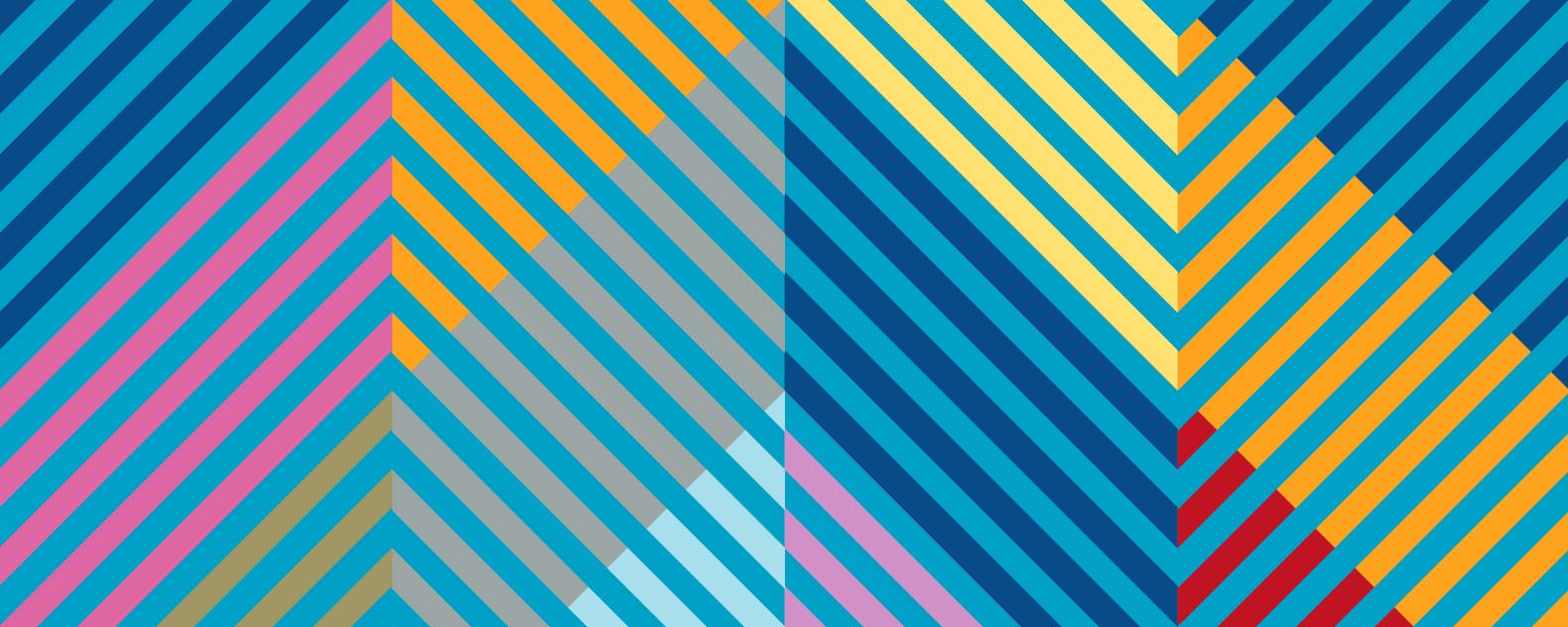 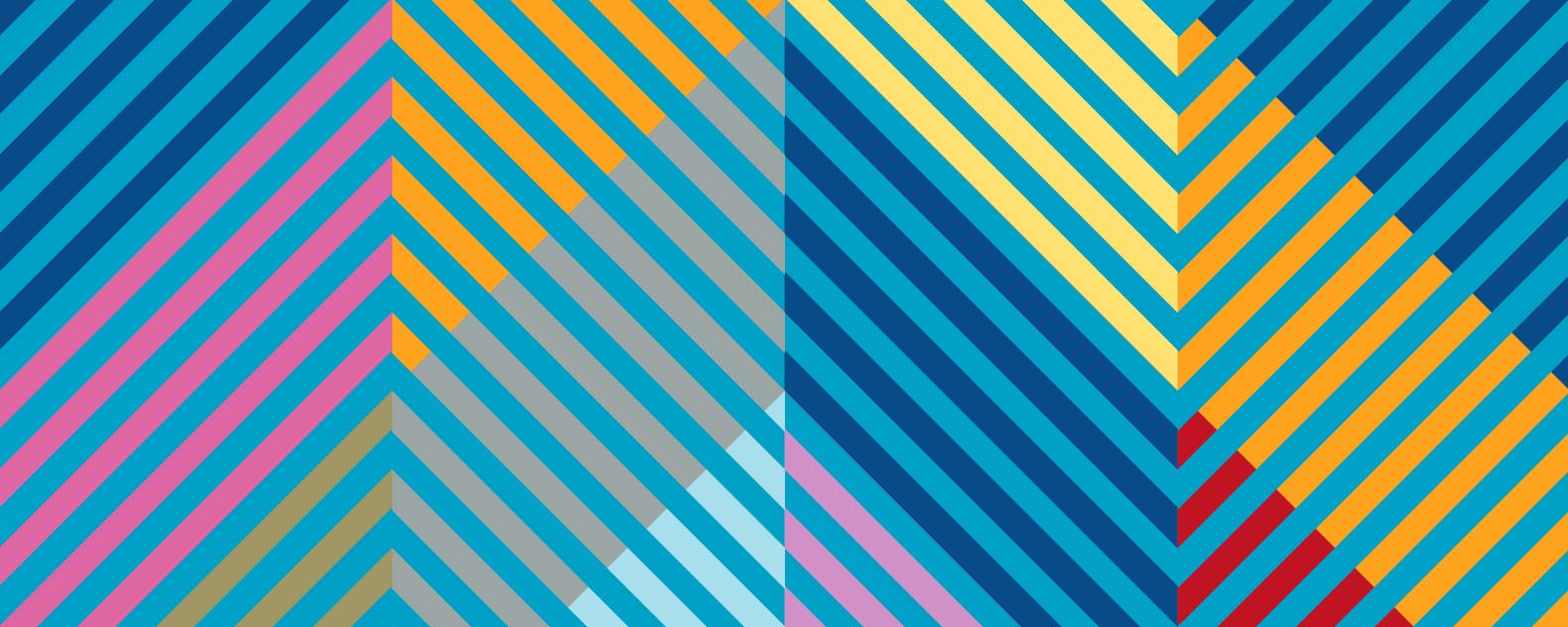 Task 1
Split yourself into groups. You are going to look at each of the agenda items. 

You need to decide:
1. Are each of the Councillor’s arguments secularist or not? 
2. Why or why not? 
3. How would you cast the deciding vote? 
4. Why?
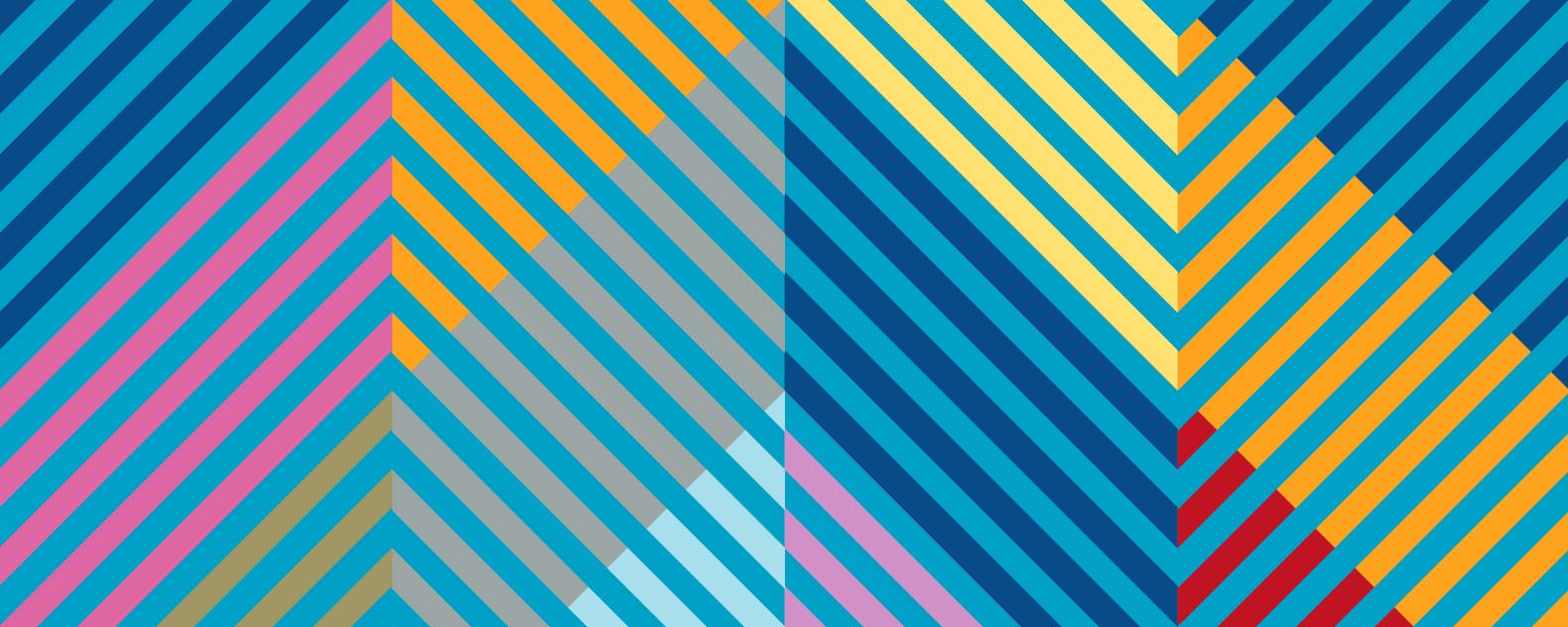 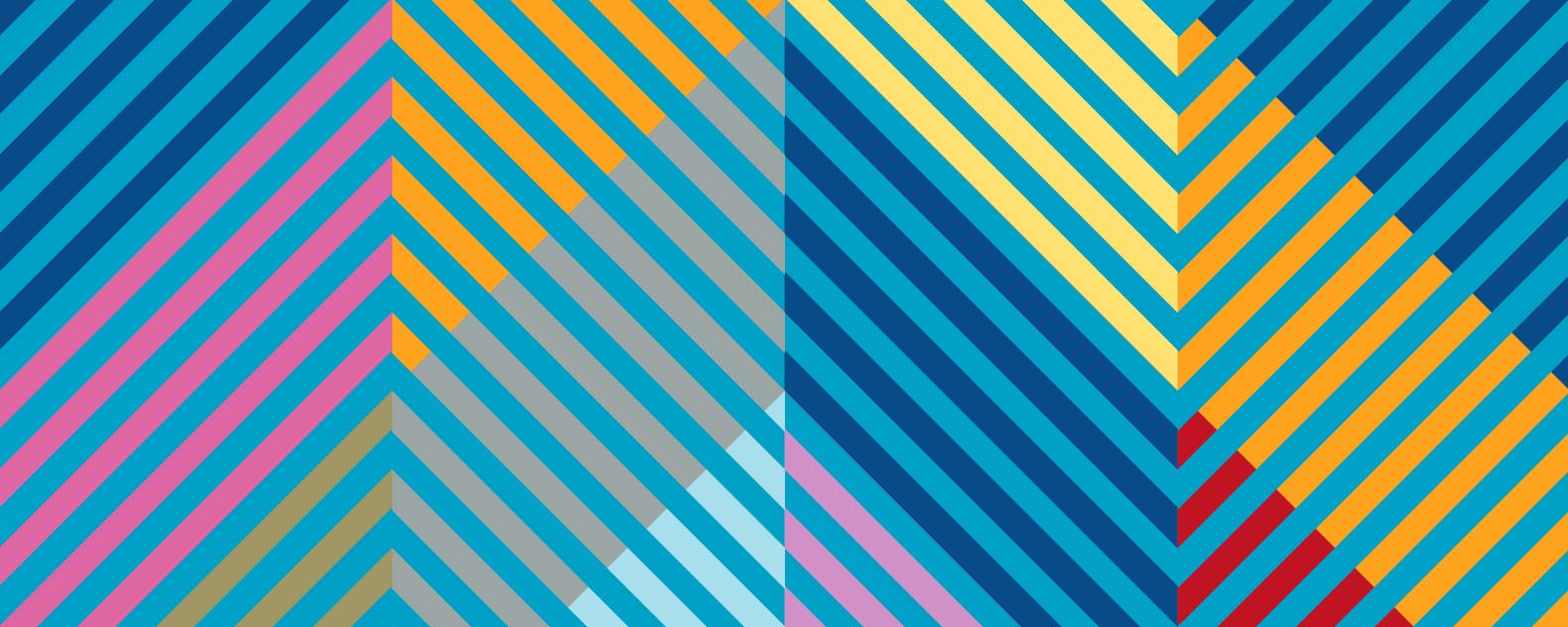 Task 2
Look at ‘who has a secularist viewpoint’.

Does the secularist viewpoint change your view on either the best way to vote, or the views of the Councillors? 

Why or why not?
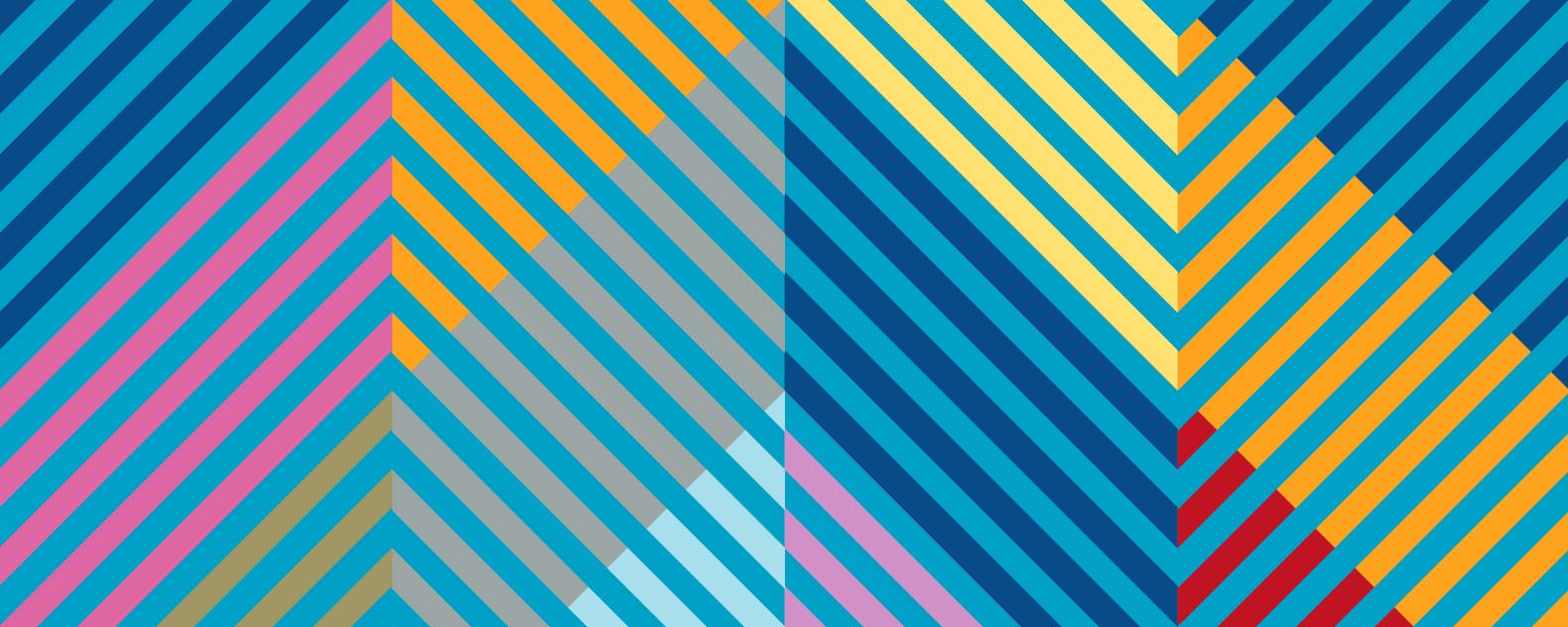 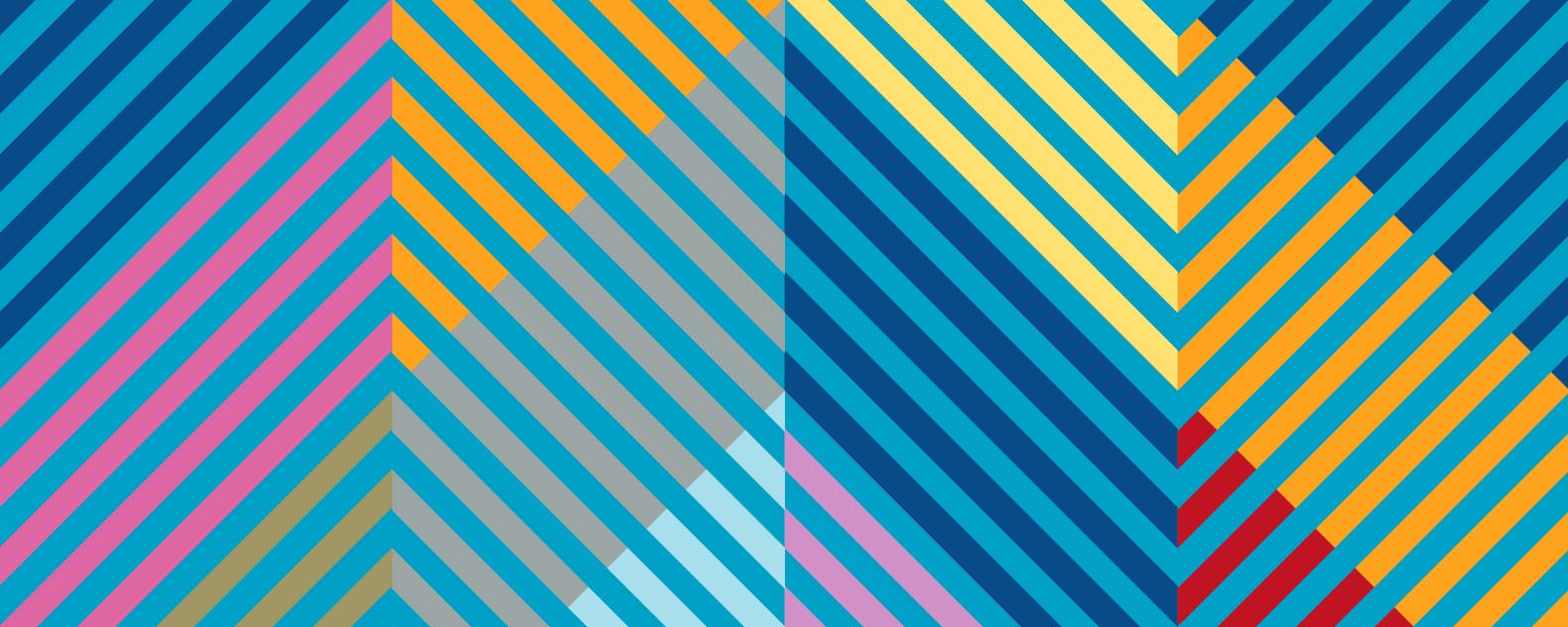 Extension Task
Roleplay one of the discussions or your own example. 

Write a news story for the Bradlaughton Gazette covering the events above. It should feature quotes from the different councillors and residents
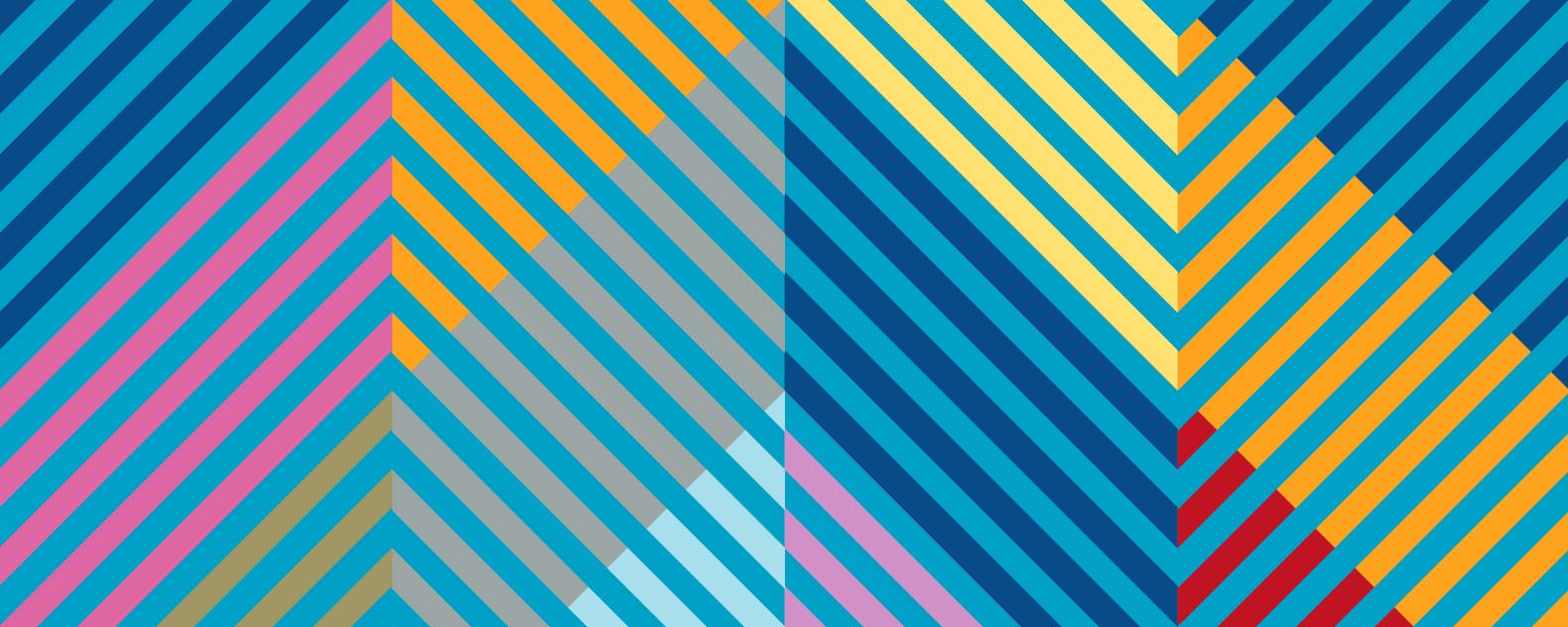